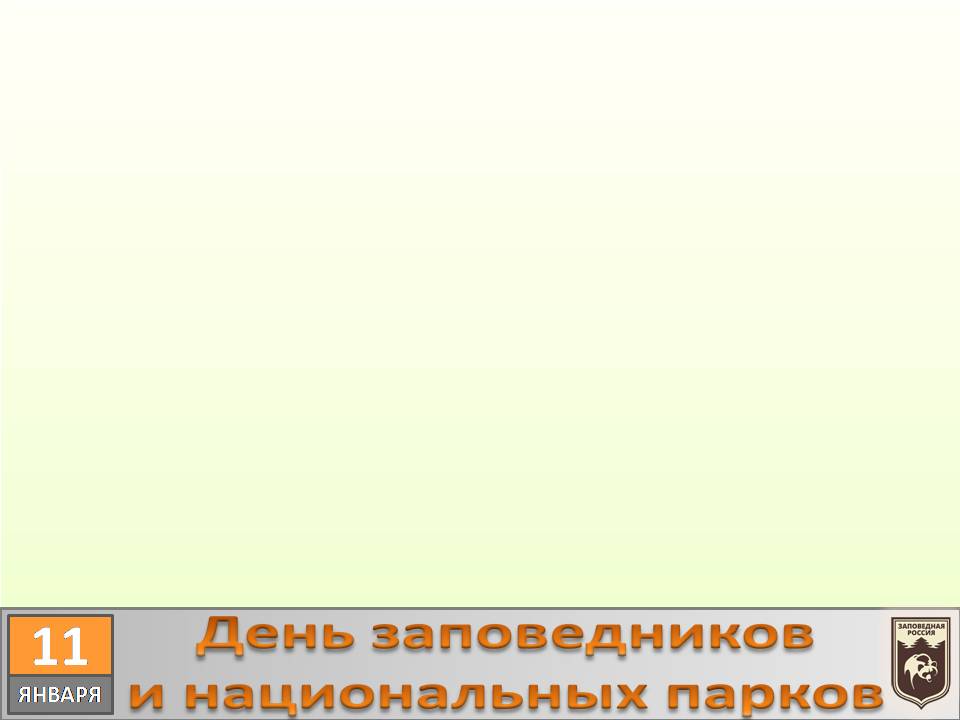 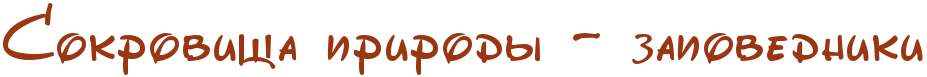 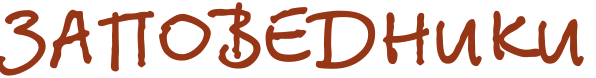 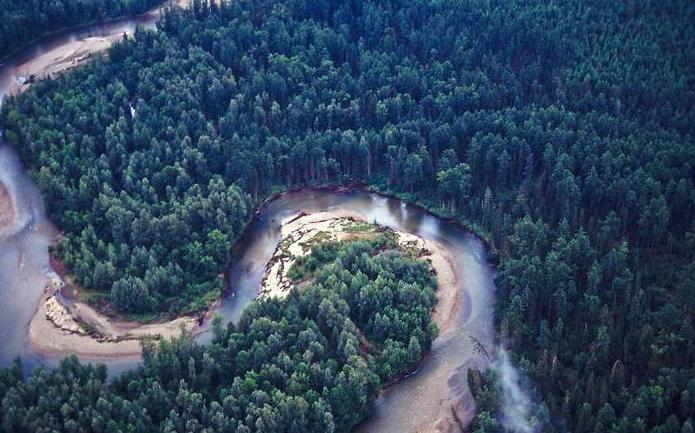 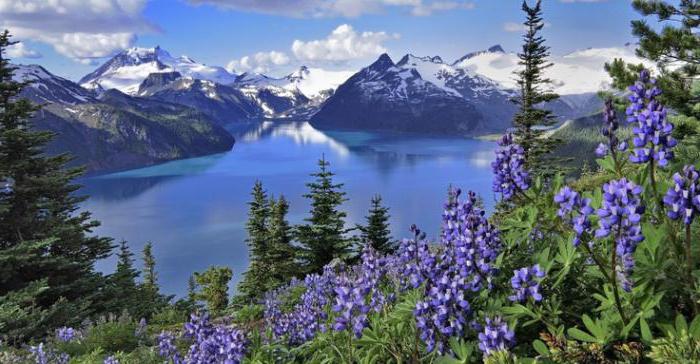 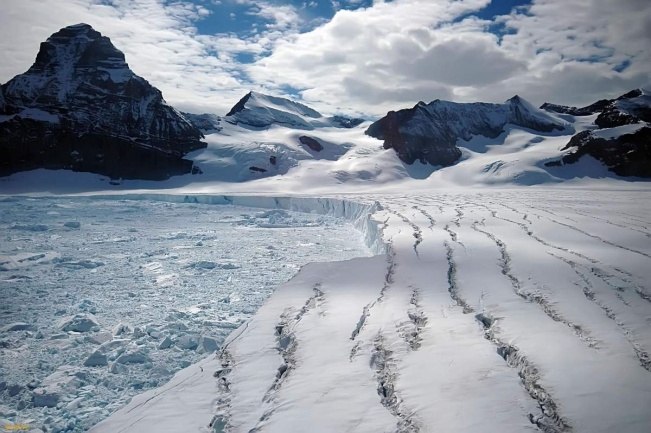 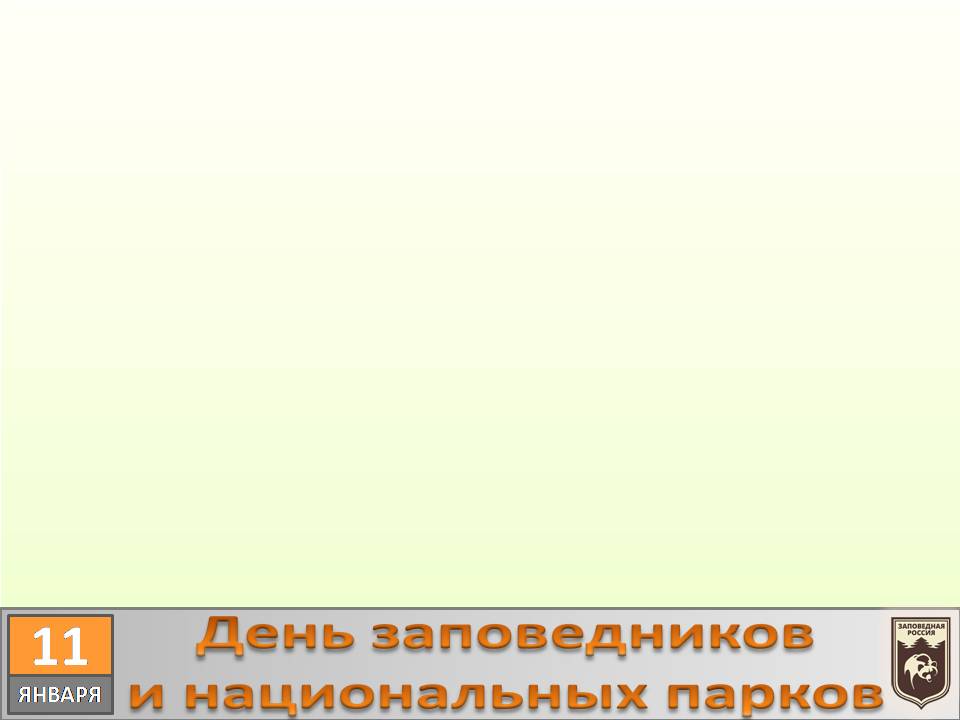 2017 год объявлен Годом экологии и одновременно Годом особо охраняемых природных территорий, поэтому эмблема представляет одновременно богатство, уникальность объектов природы и усилия по охране окружающей среды на территории России.
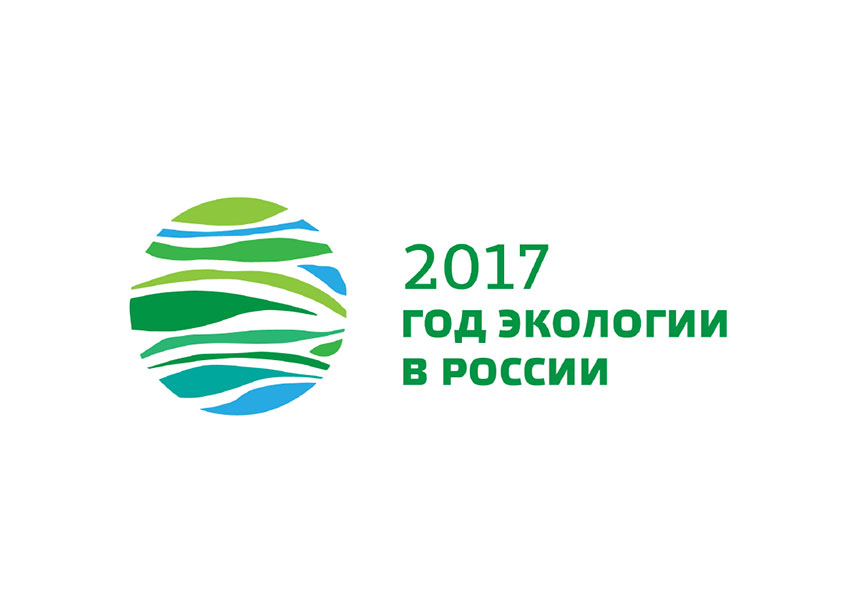 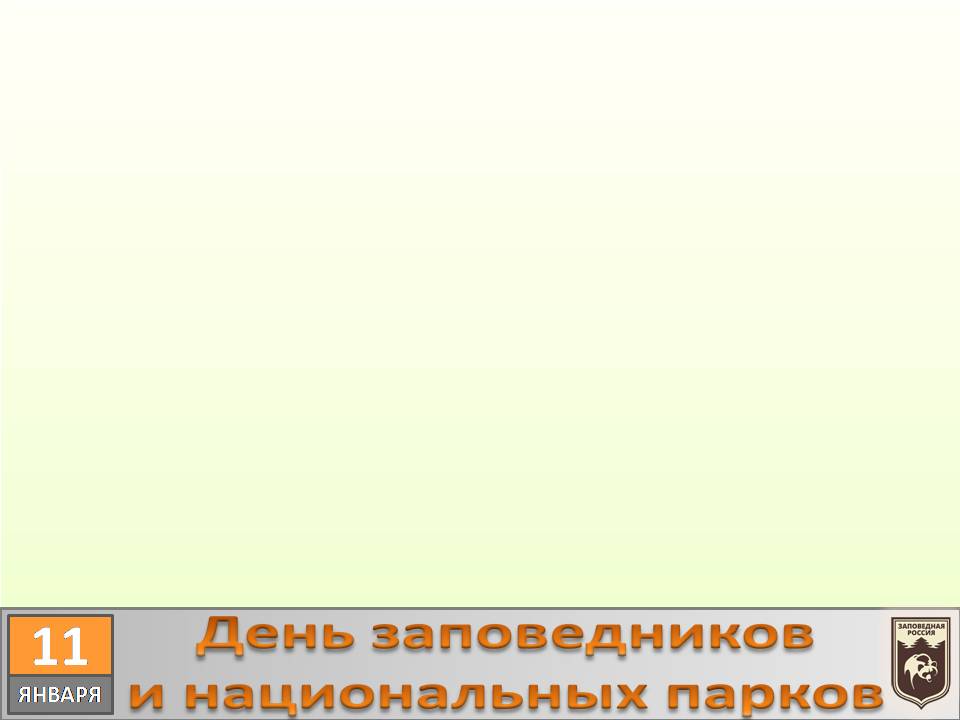 Россия – самая большая страна мира. 
Здесь есть всё: жаркие морские курорты, снежные вершины гор, глубокие озёра, кристально чистые реки, сказочная тайга, удивительные животные. 
Однако эта необычайно богатая природа нуждается в охране и заботе.
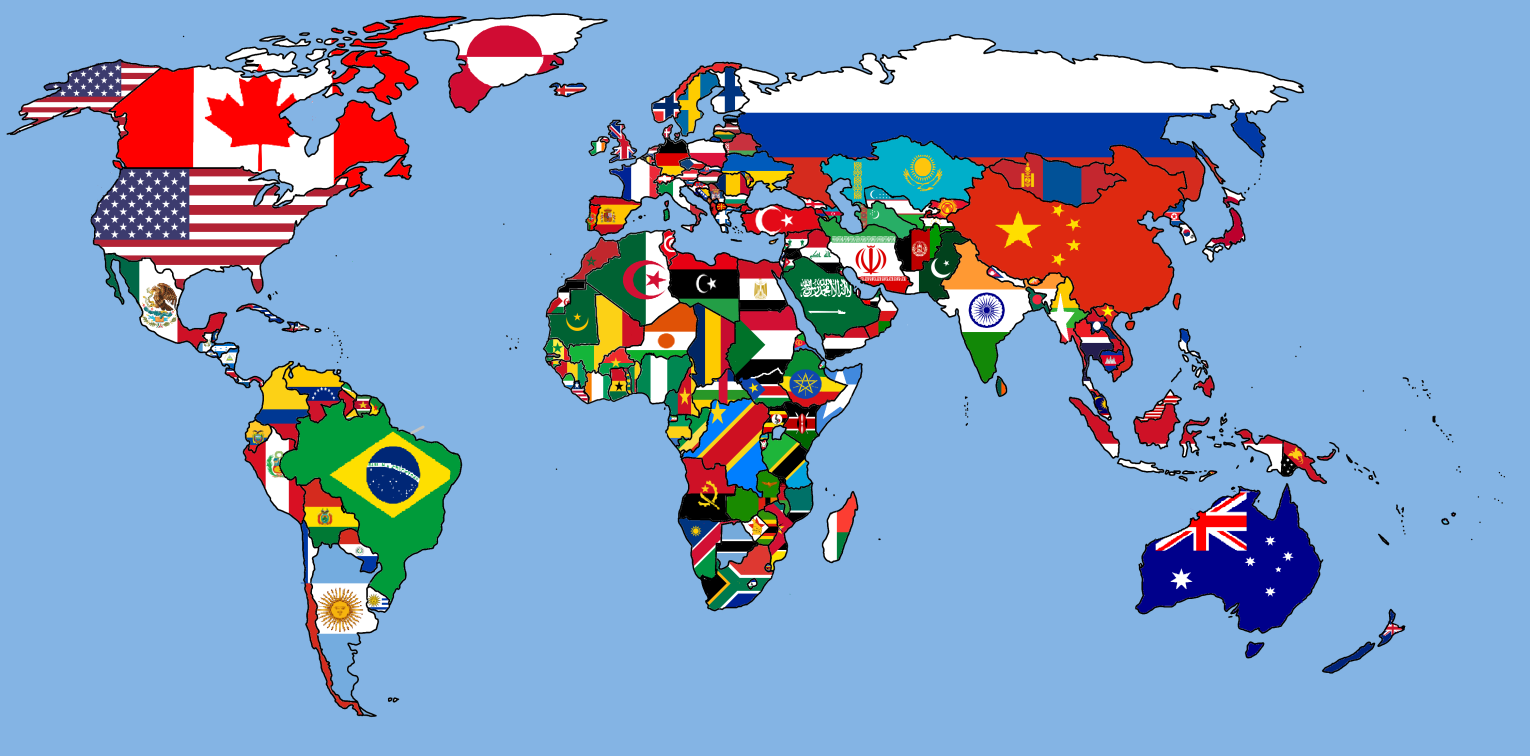 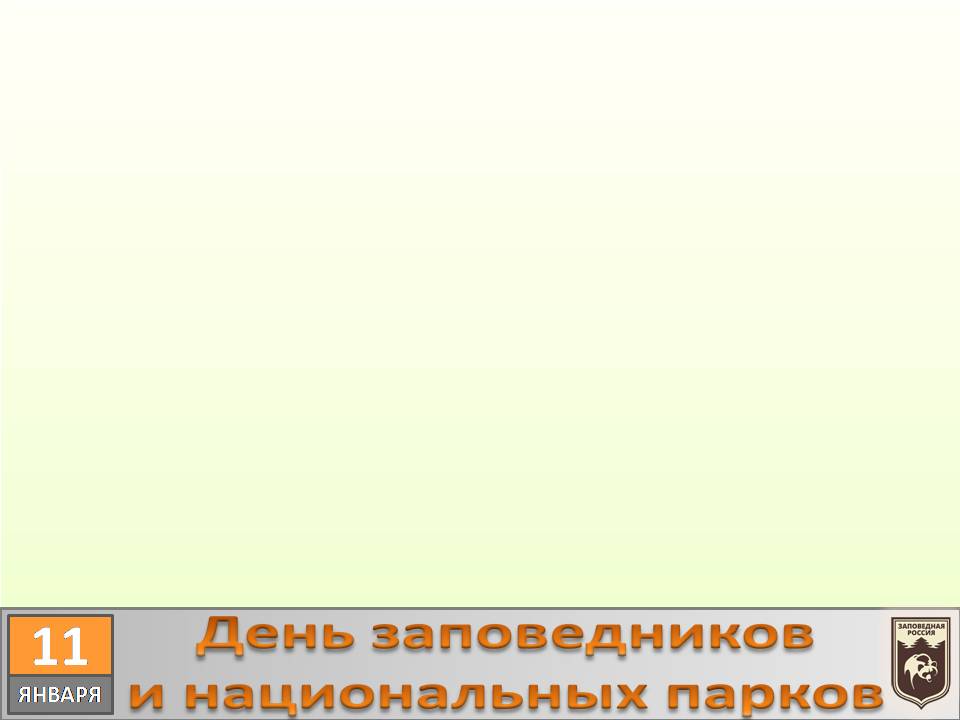 Природные заповедники России являются базой для исследований: изучения животных в их обычной среде обитания, наблюдения за растениями, работы по сохранению животного и растительного миров.
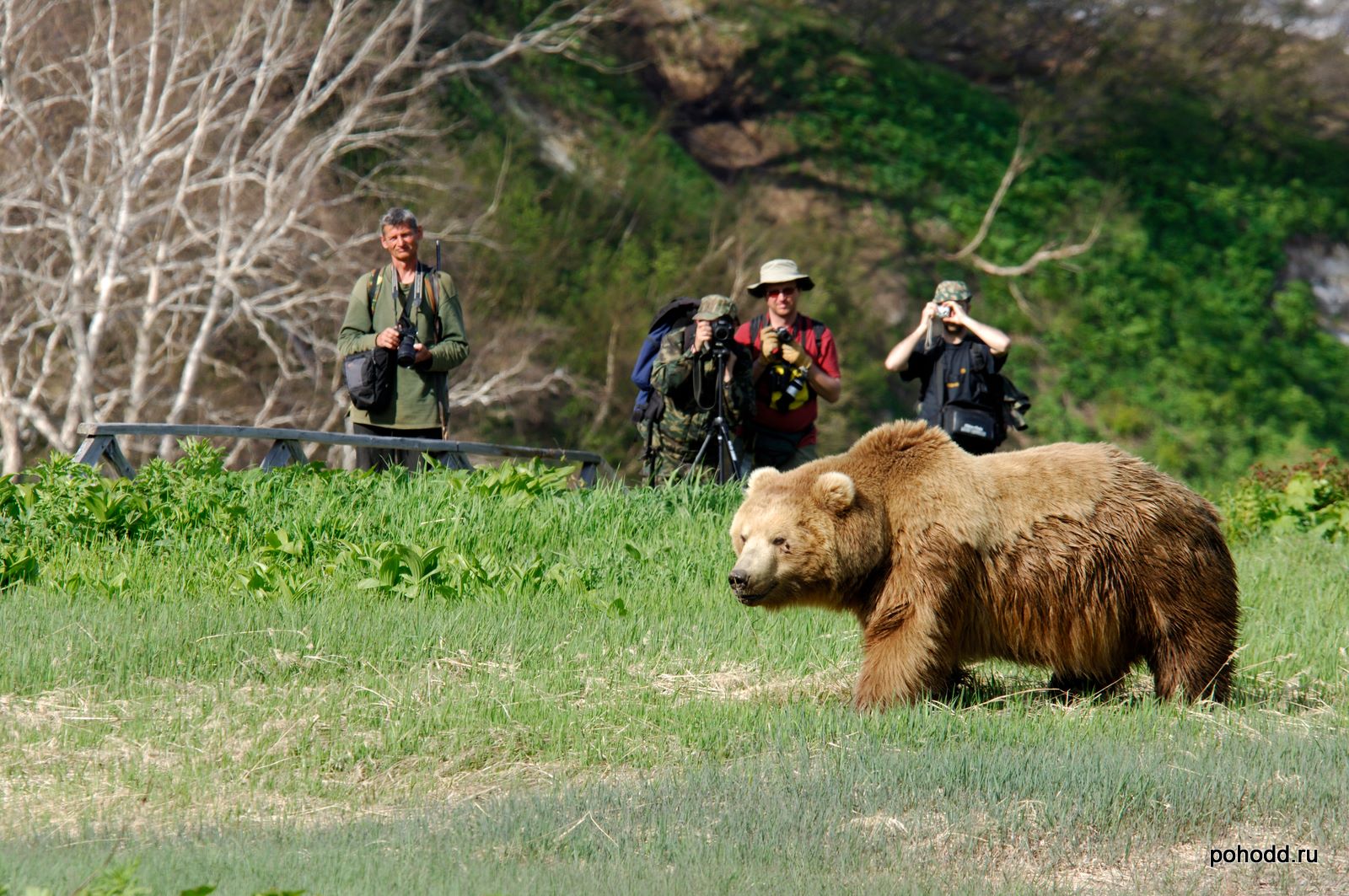 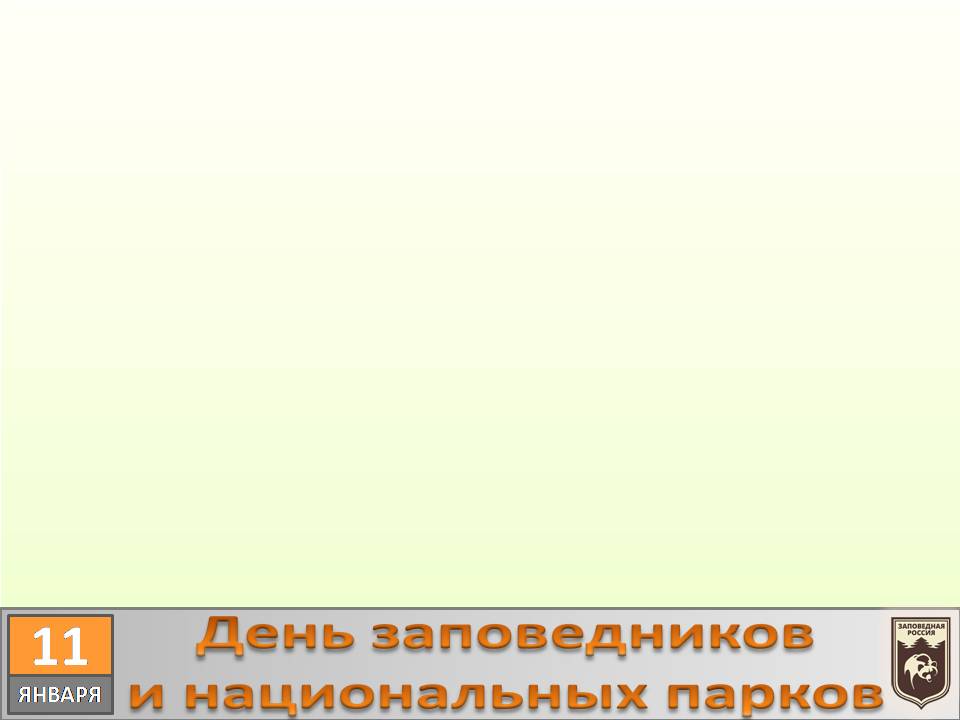 Баргузинский заповедник является самым первым заповедником России, основанный 11 января 1917 (29 декабря 1916 года – по старому стилю). 
Находится в республике Бурятия на территории Северо-Байкальского района. Заповедник расположен на западных склонах Баргузинского хребта (2840 м), включая северо-восточное побережье и часть акватории озера Байкал. Его общая площадь составляет 374 322 гектаров
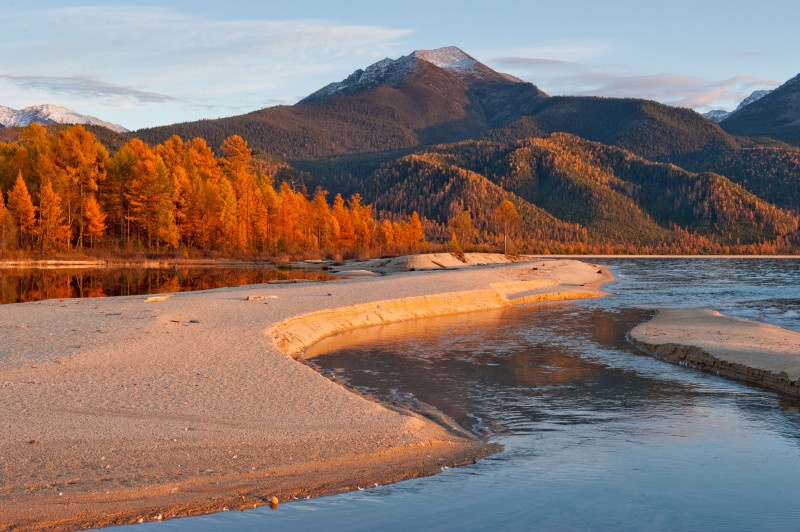 Баргузинский заповедник является самым первым заповедником России, основанный 11 января 1917 (29 декабря 1916 года – по старому стилю.
Находится в республике Бурятия на территории Северо-Байкальского района. Заповедник расположен на западных склонах Баргузинского хребта (2840 м), включая северо-восточное побережье и часть акватории озера Байкал. Его общая площадь составляет 374 322 гектаров
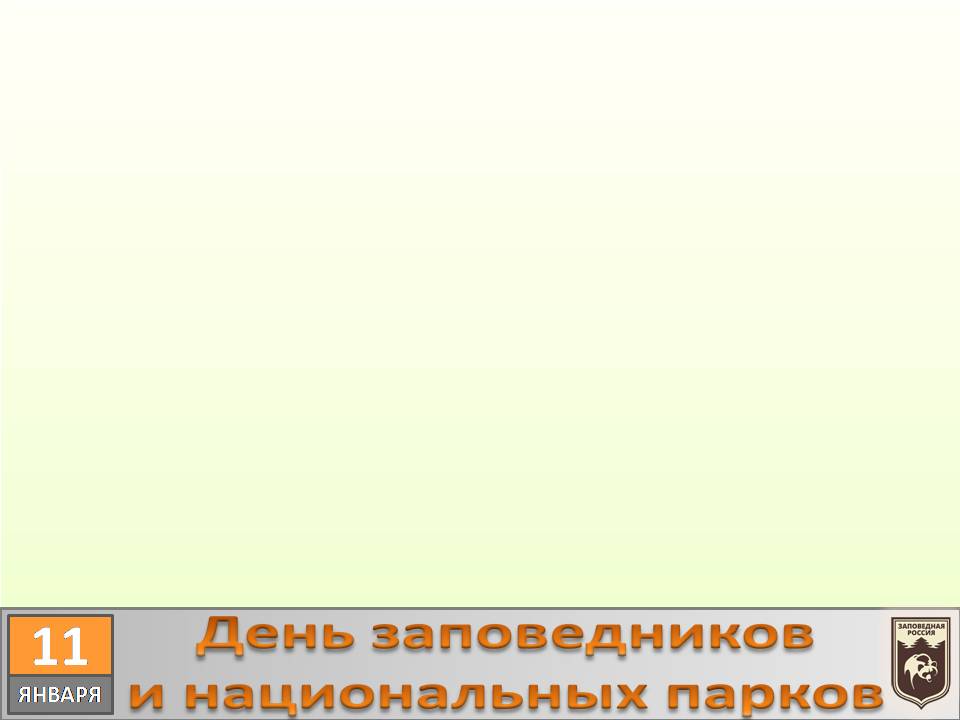 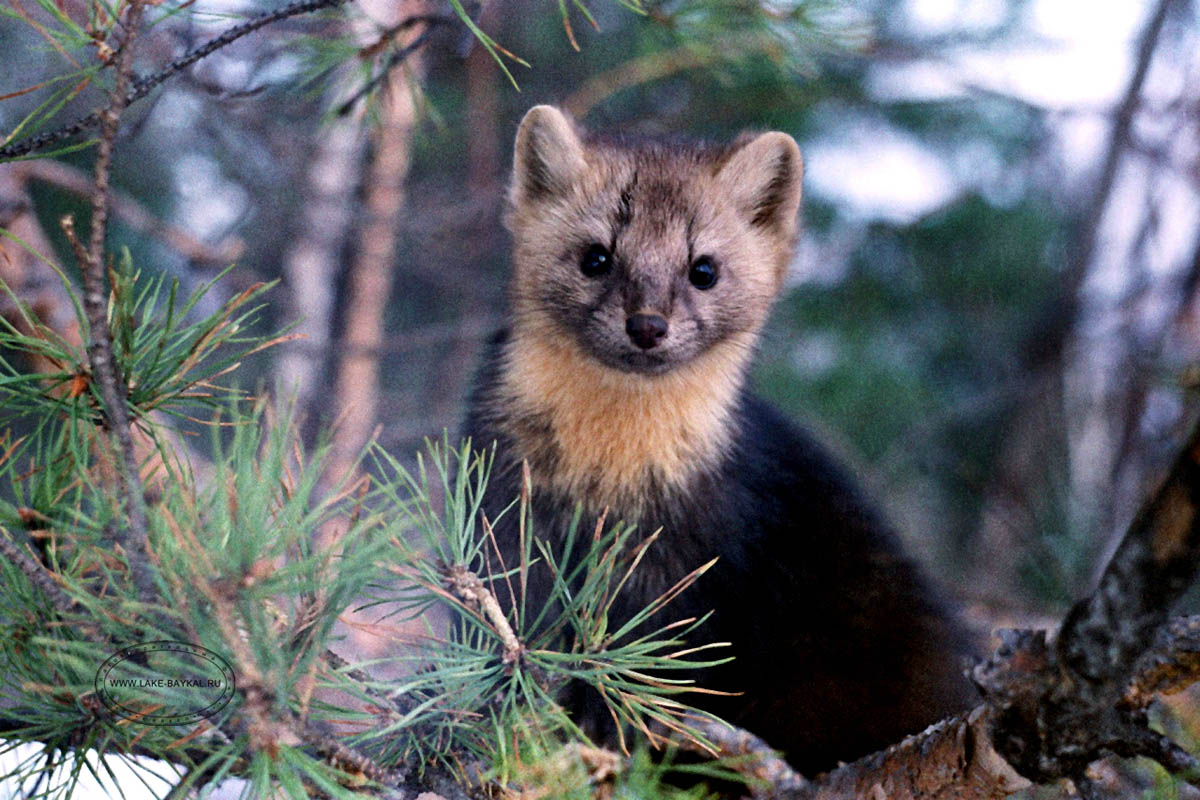 Первоначально в задачу Баргузинского заповедника входило сохранение и изучение соболя.
В 1986 году решением ЮНЕСКО Баргузинский государственный природный биосферный заповедник получил международное признание: ему был присвоен статус биосферного, он включен в международную сеть биосферных резерватов.
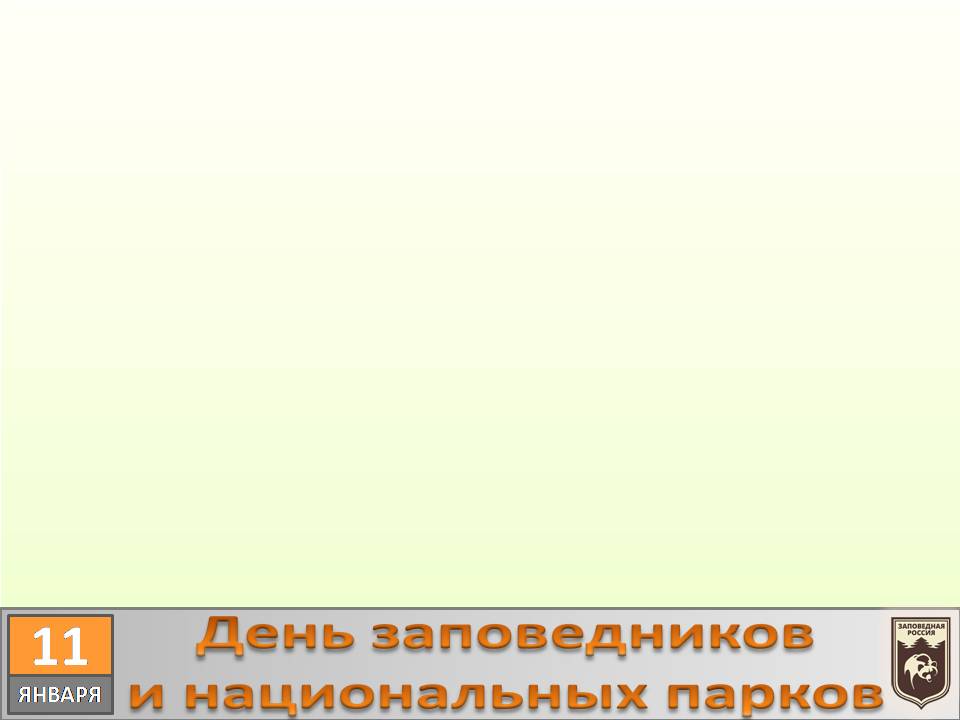 День заповедников и национальных парков — официальный праздник, который отмечается в Российской Федерации по инициативе ряда экологических организаций.
Эта дата отмечается в России ежегодно 11 января. 

В Российской Федерации создание особо охраняемых природных территорий (ООПТ) является традиционной и эффективной формой природоохранной деятельности.
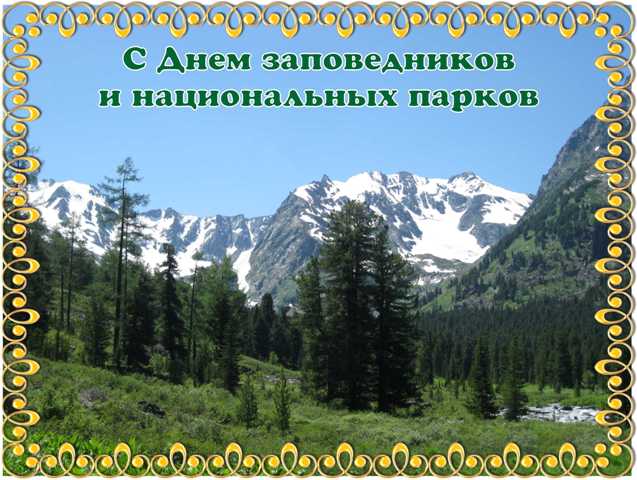 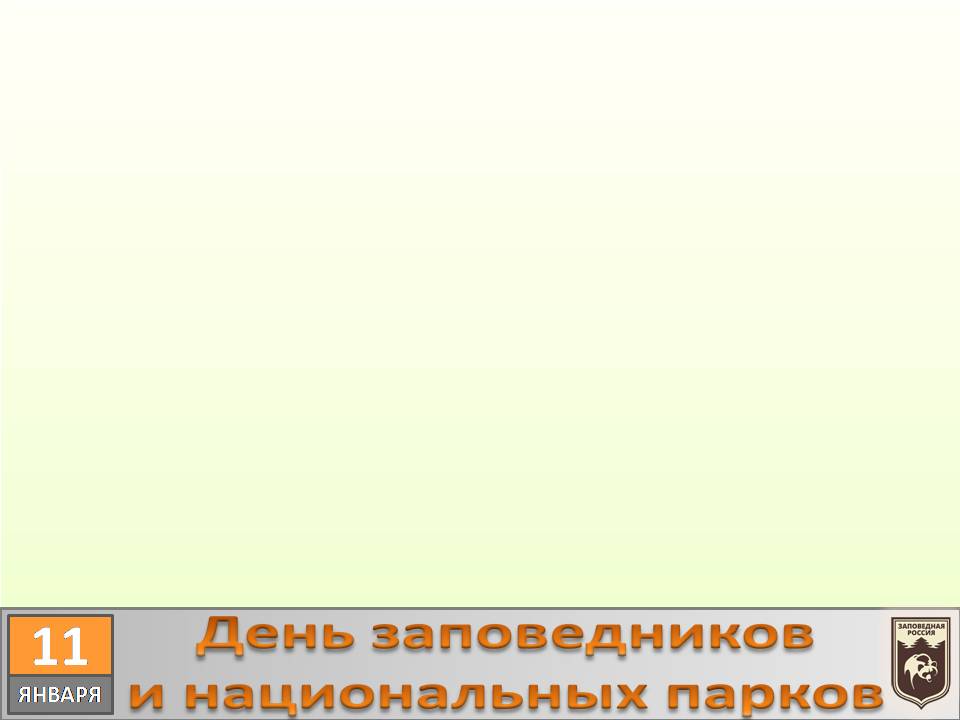 Самый большой в России - Государственный природный заповедник «Большой Арктический» 
с 20 марта 2013 г. перестал быть самостоятельным учреждением 
и вошел в состав ФГБУ «Заповедники Таймыра» 
вместе с Таймырским и Путоранским заповедниками.
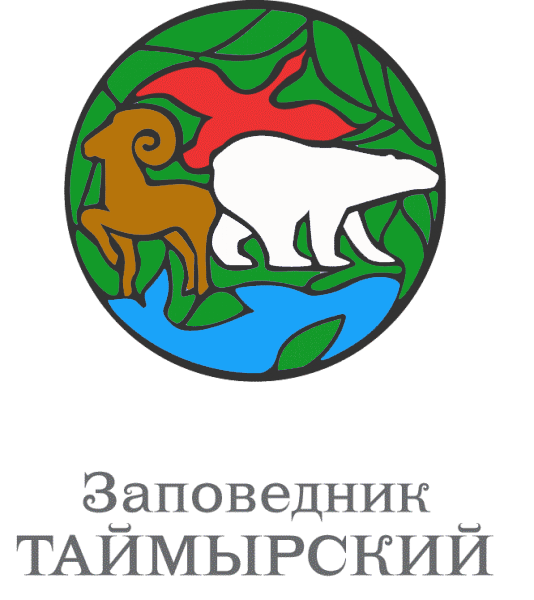 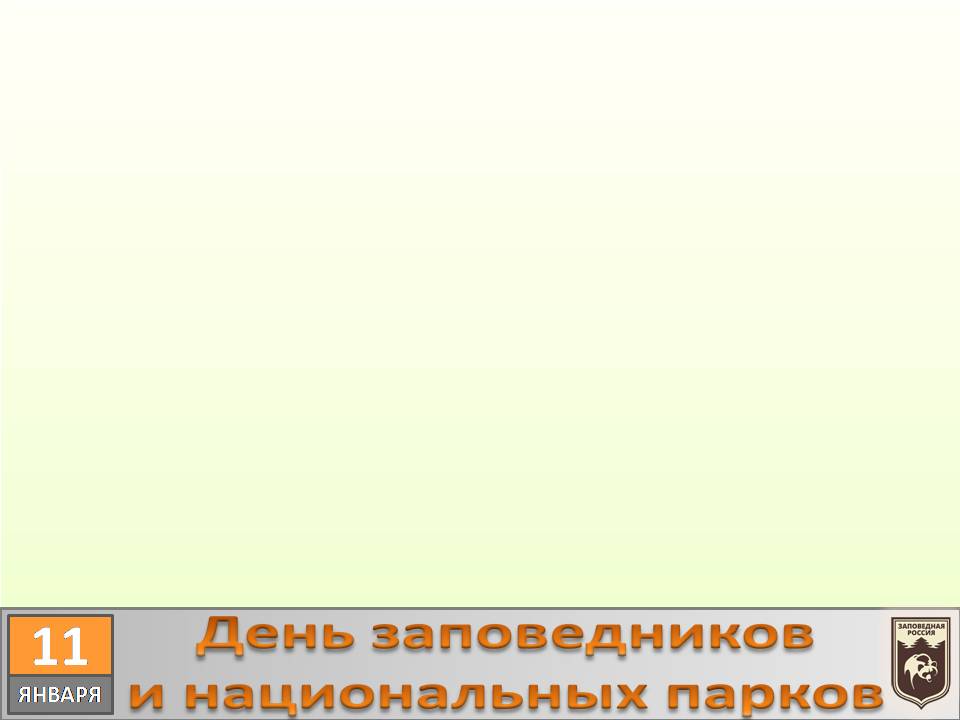 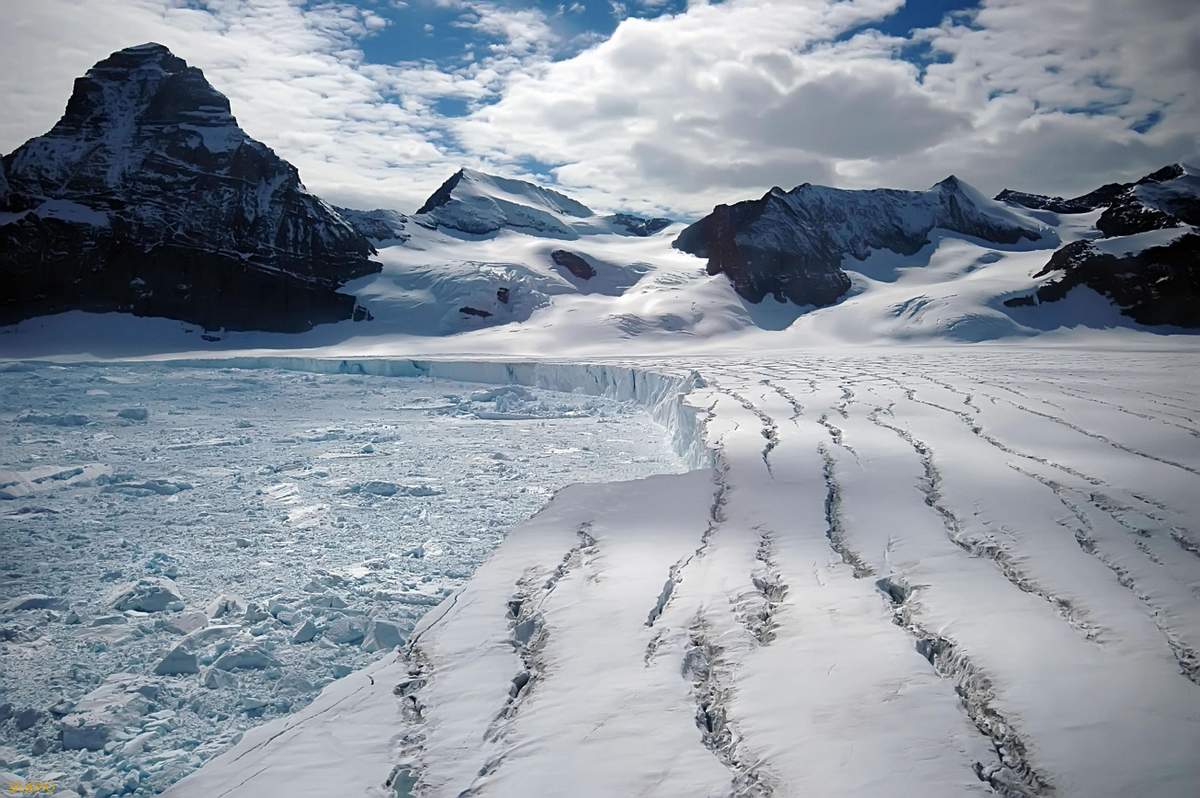 Сегодня совокупная территория, находящаяся под охраной «Заповедников Таймыра», включая буферные зоны, составляет порядка 10,5 миллиона гектаров.
Это территория плато Путорана, район Центрального Таймыра, зона арктического побережья с островами, 
Государственные природные заказники федерального подчинения Североземельский и Пуринский.
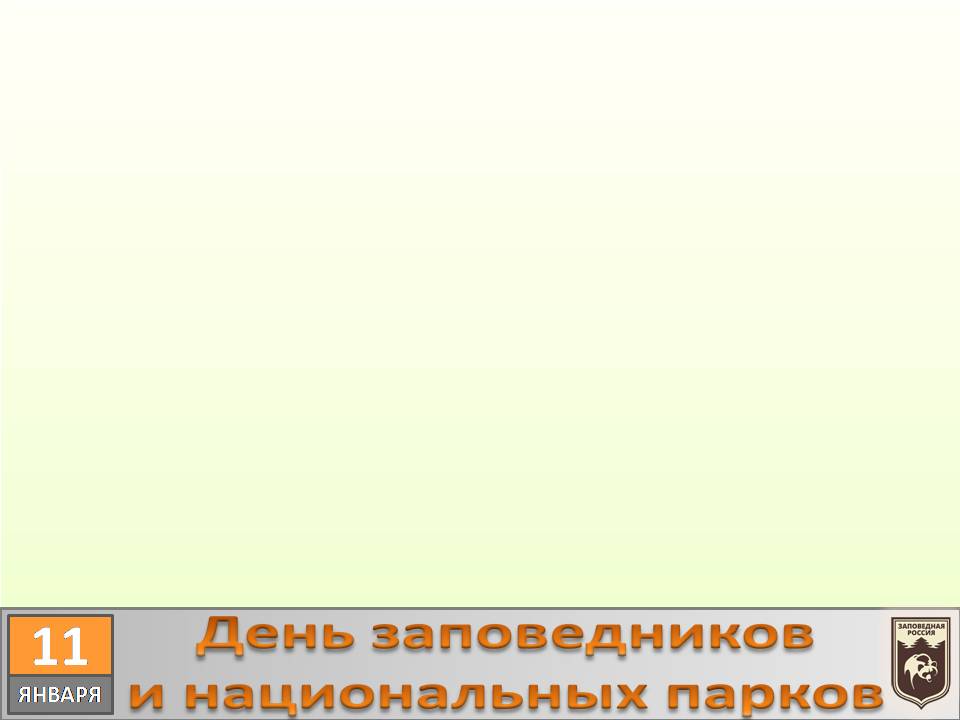 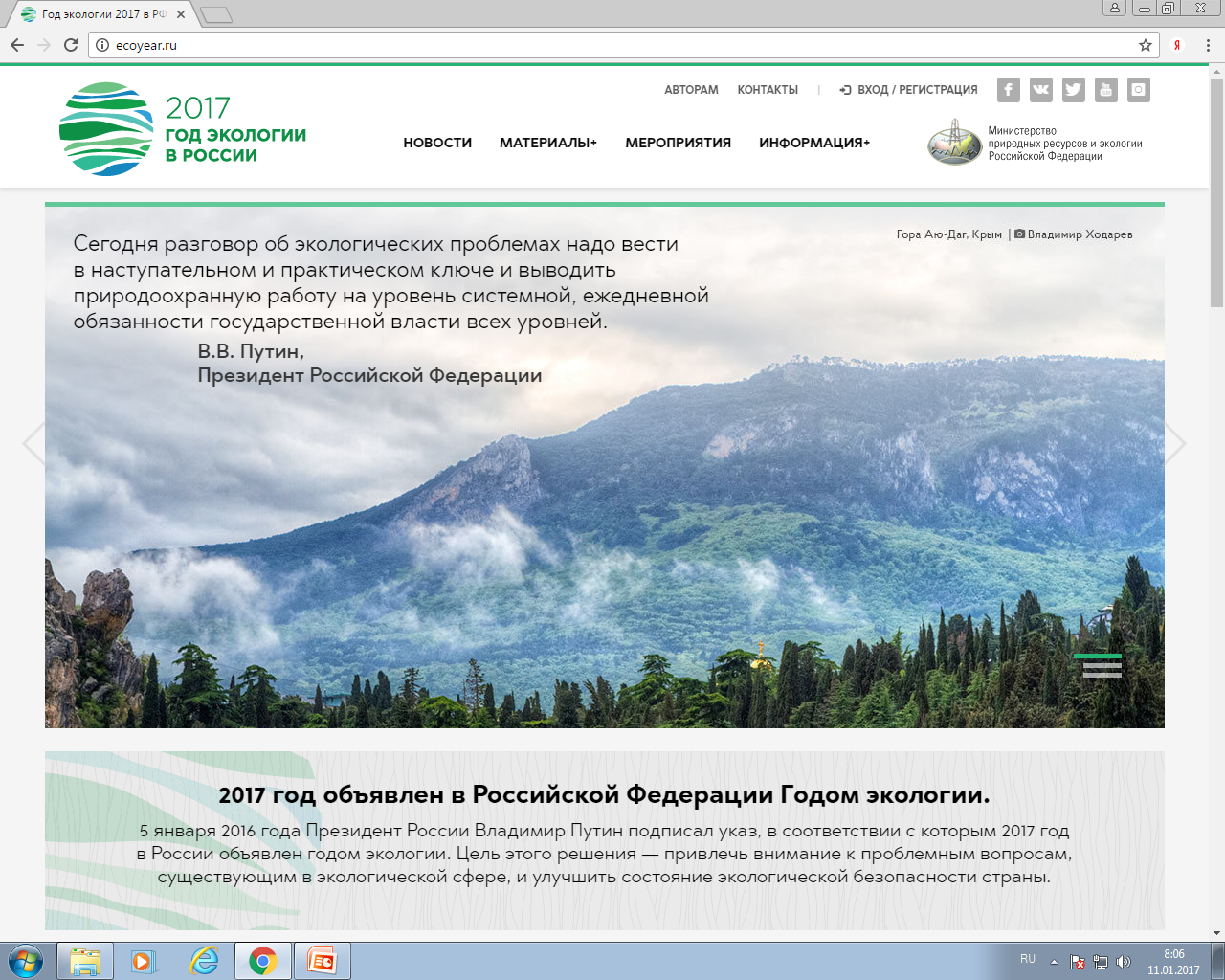 Минприроды России открыло доступ к разработанной официальной странице Года экологии в сети Интернет по адресу www.ecoyear.ru
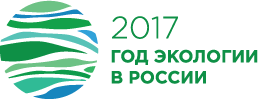 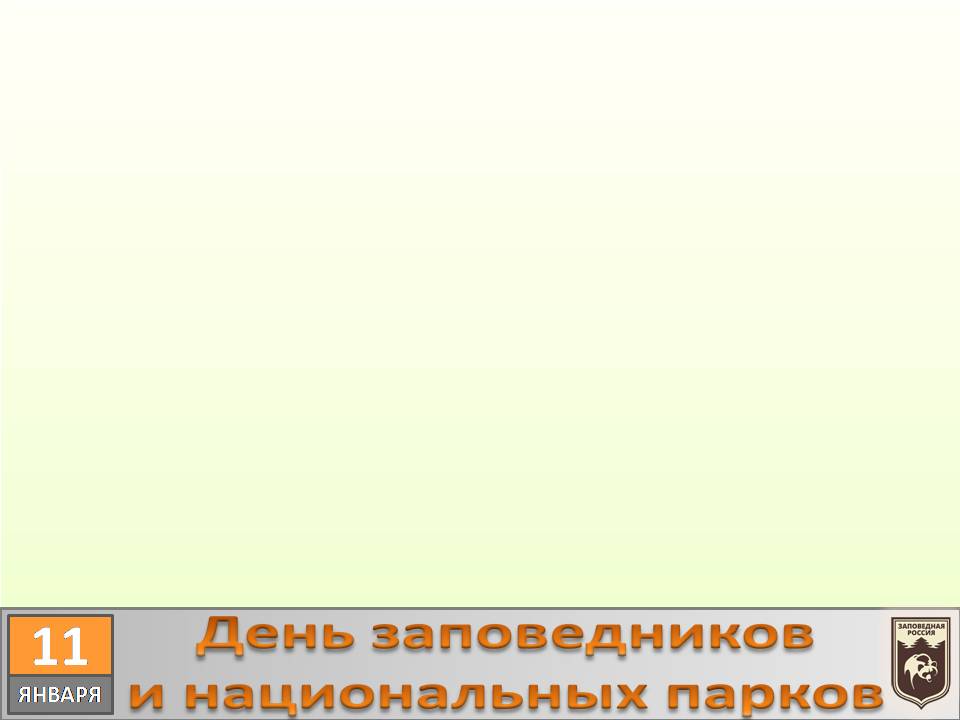 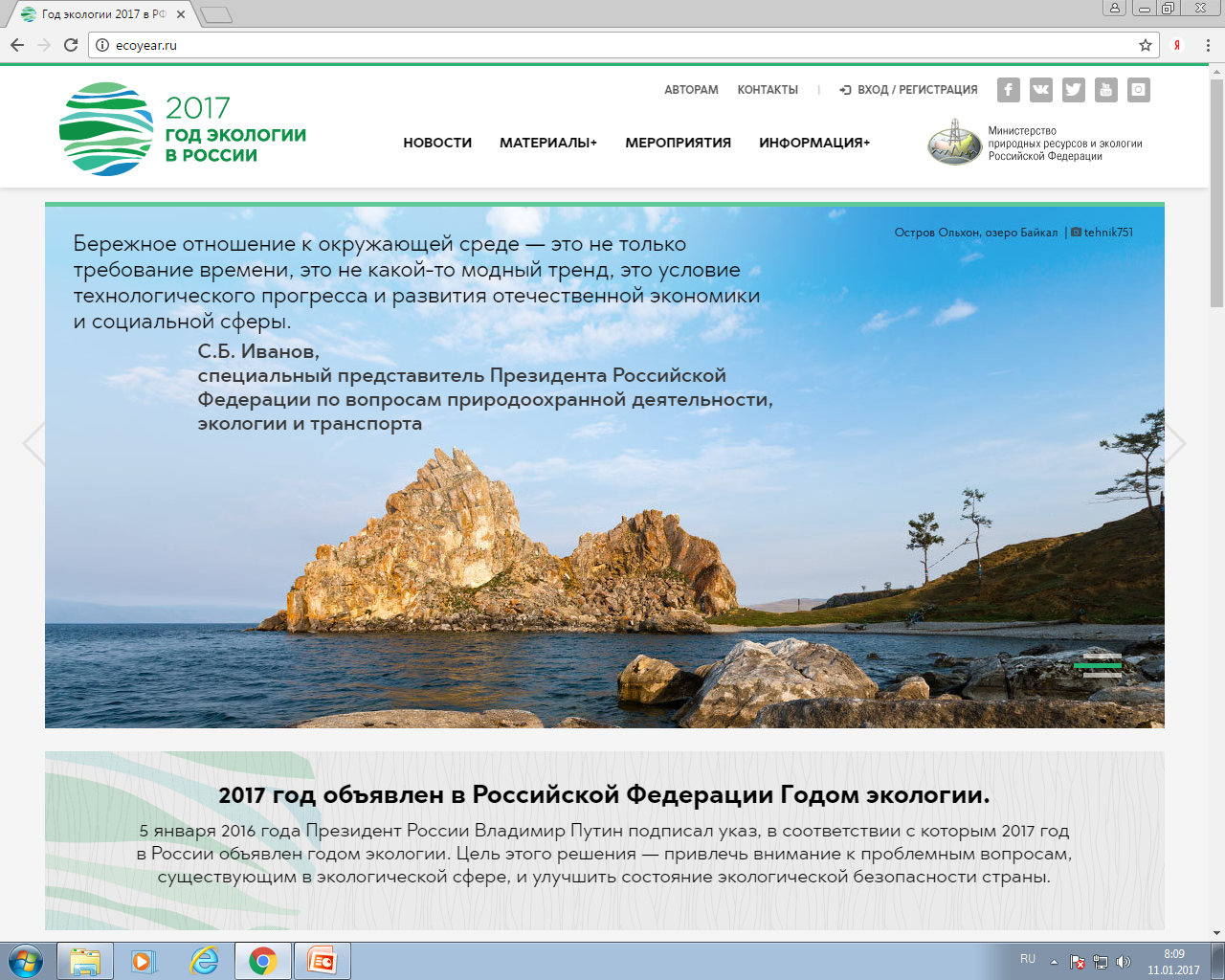 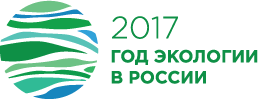 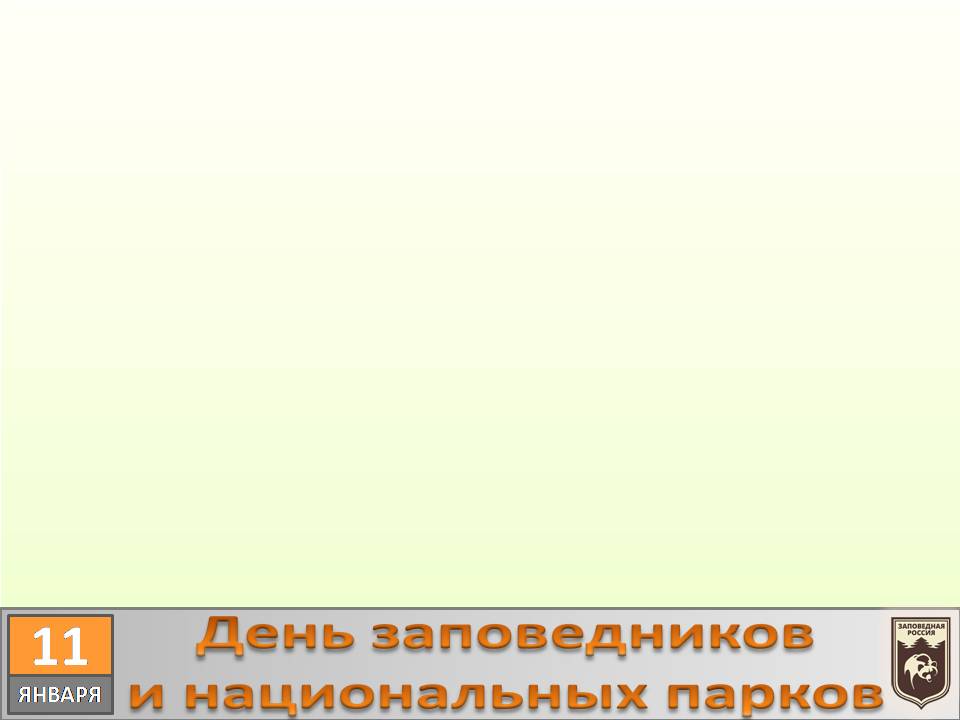 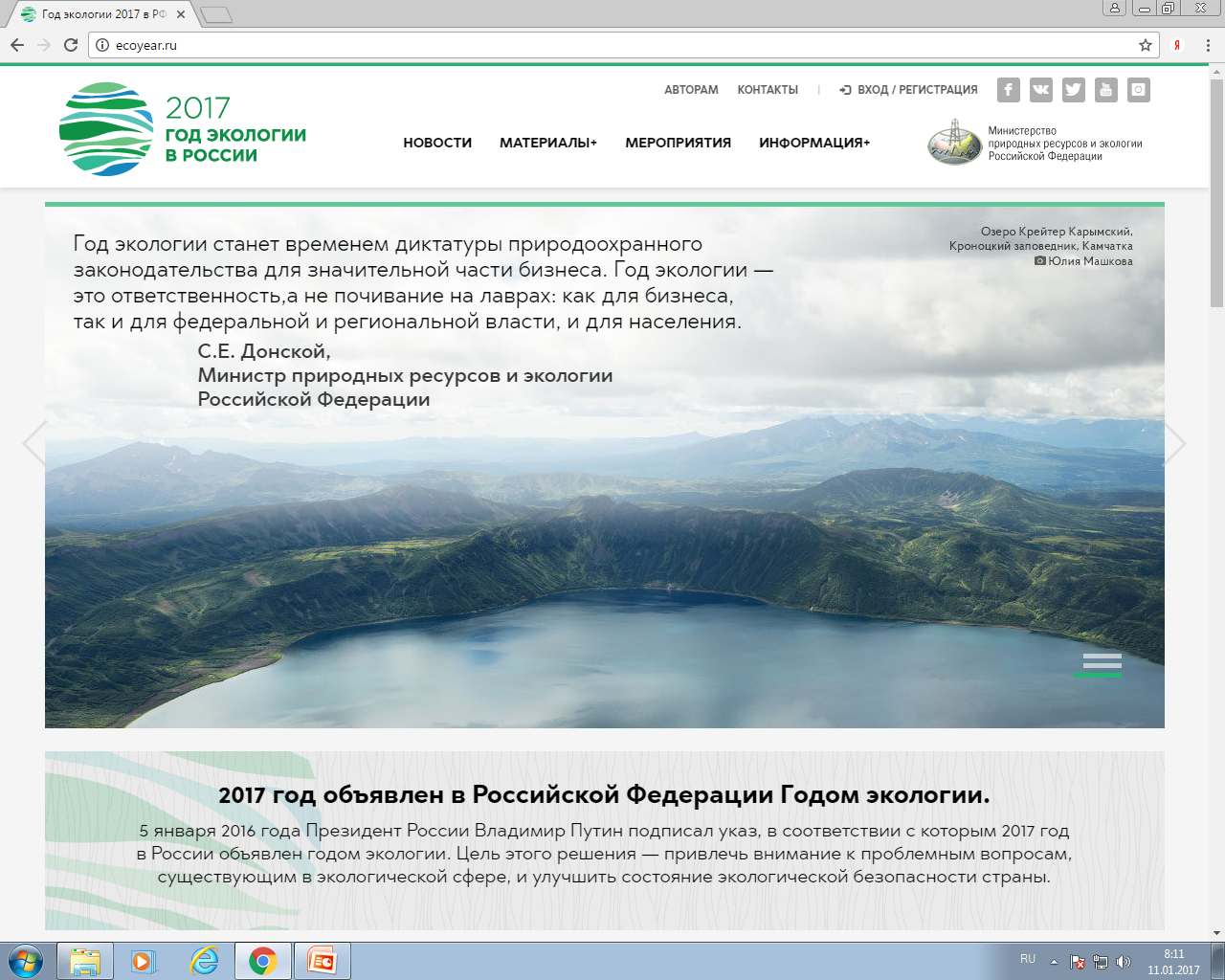 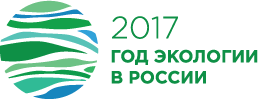 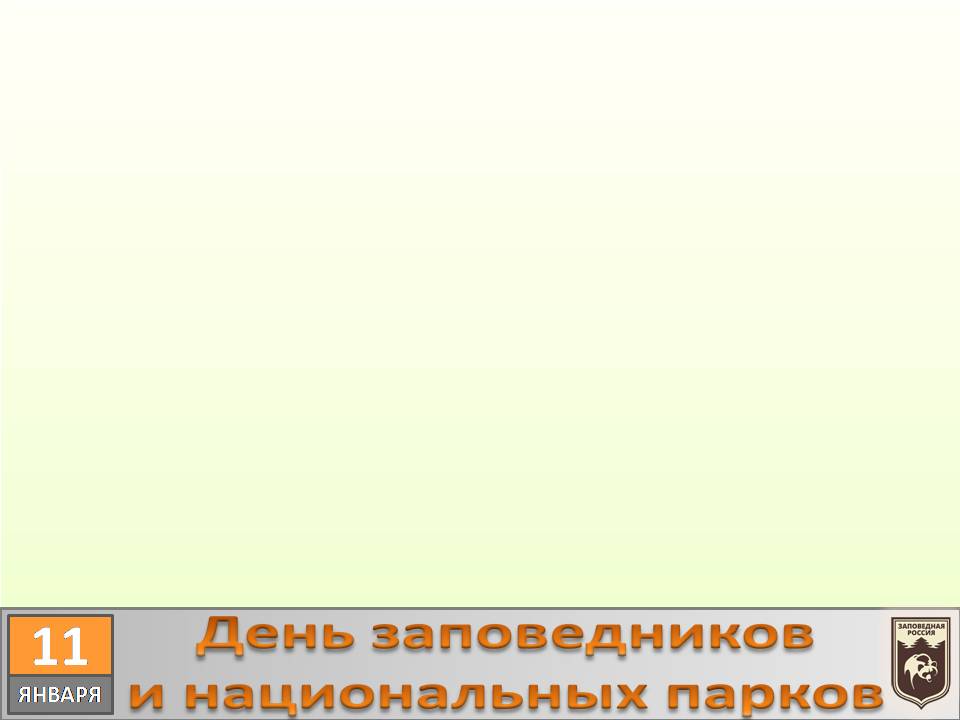 На территории РФ расположены 12,9 тысяч особо охраняемых природных территории общей площадью 204 млн гектаров, что составляет 11,9 % всей площади России. 

В настоящее время в федеральную сеть ООПТ (особо охраняемых природных территорий) входят:
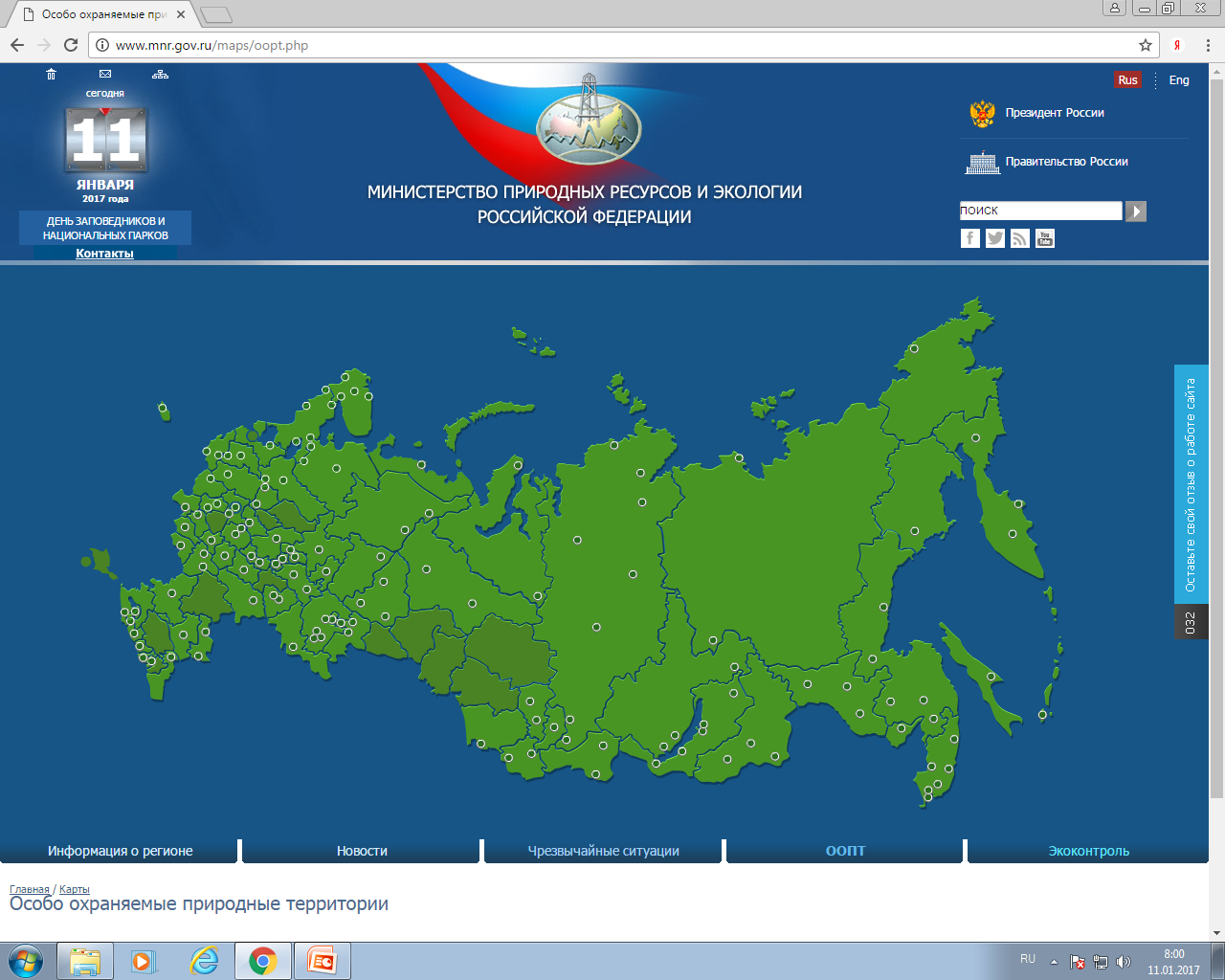 103 государственных заповедника, 
50 национальных парков,
59 федеральных заказников…
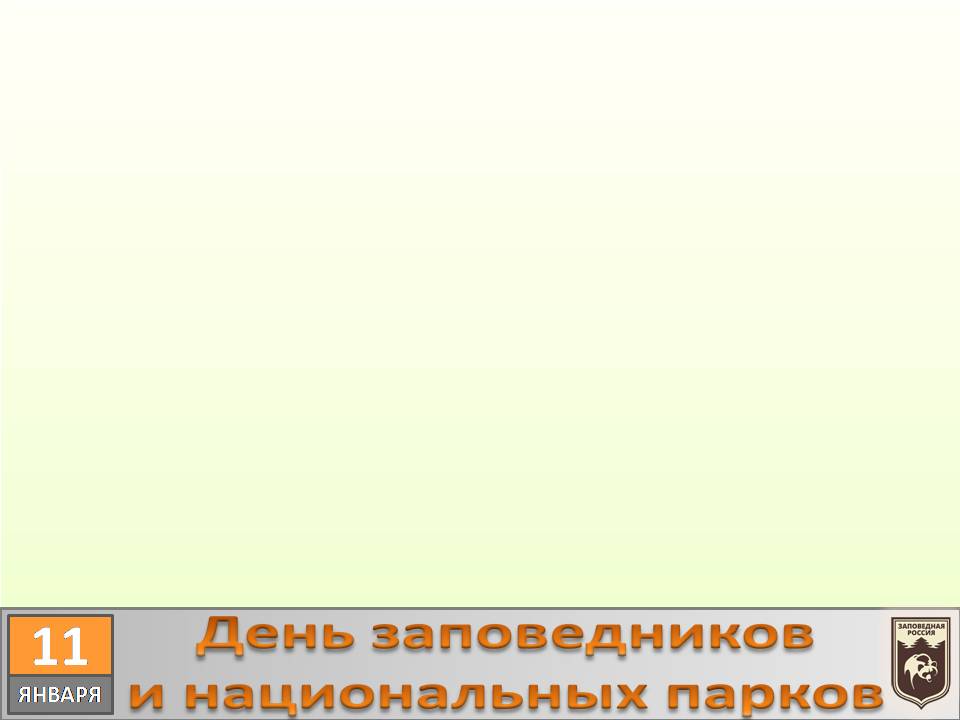 За последние 10 лет было создано три новых заповедника, 12 национальных парков и два заказника, расширены территории пяти заповедных зон и одного национального парка.
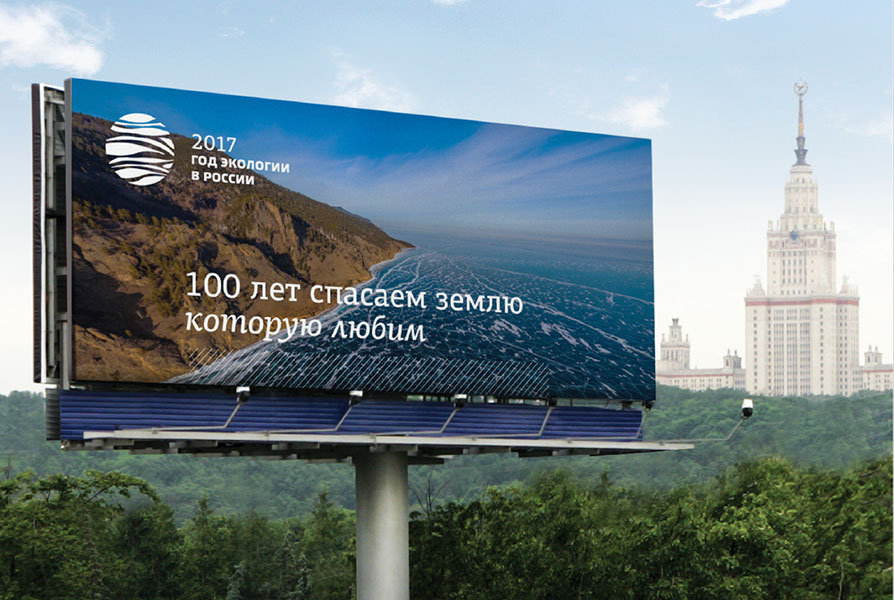 Таким образом, общая площадь федеральных природных территорий увеличилась на 10 % или 6,5 млн гектаров.
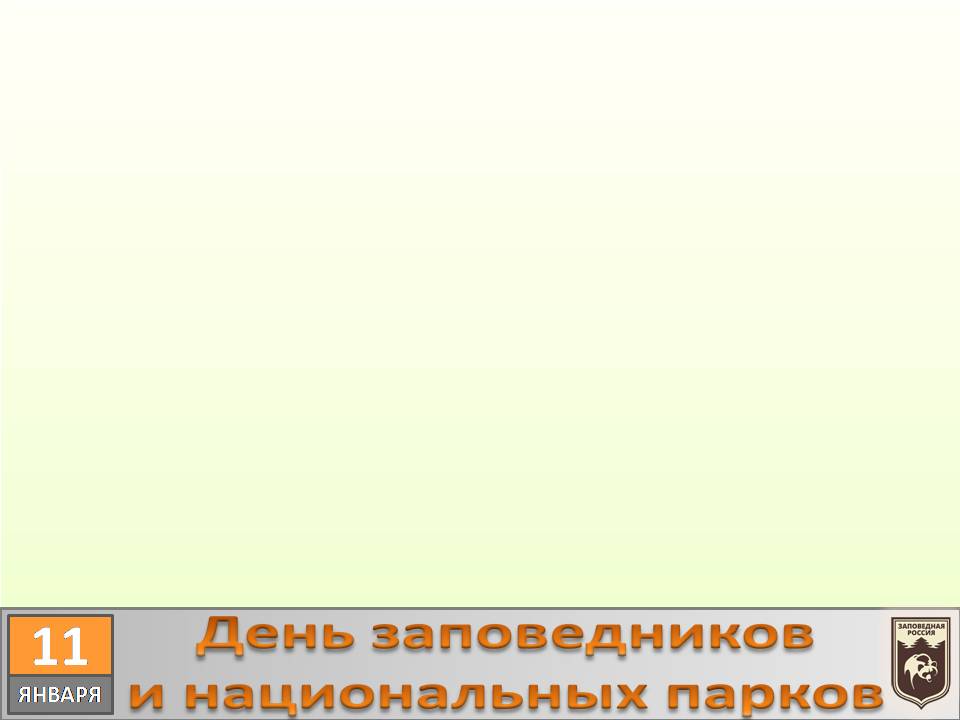 В 2017 году будет создано 7 национальных парков 2 государственных природных заповедника и 2 федеральных заказника.

Произойдет расширение территории двух существующих ООПТ федерального значения: Национального парка «Русская Арктика» и Кавказского природного биосферного заповедника.

В течение ближайших 8 лет площадь федеральных ООПТ России увеличится на 18%.
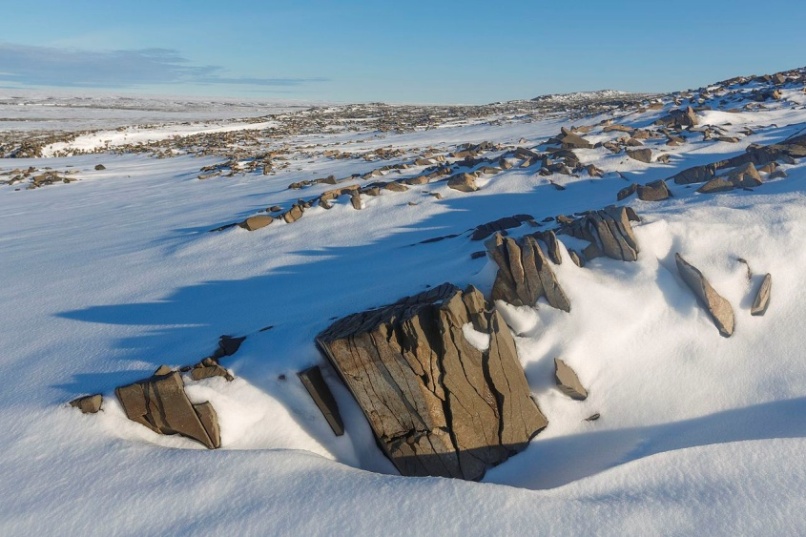 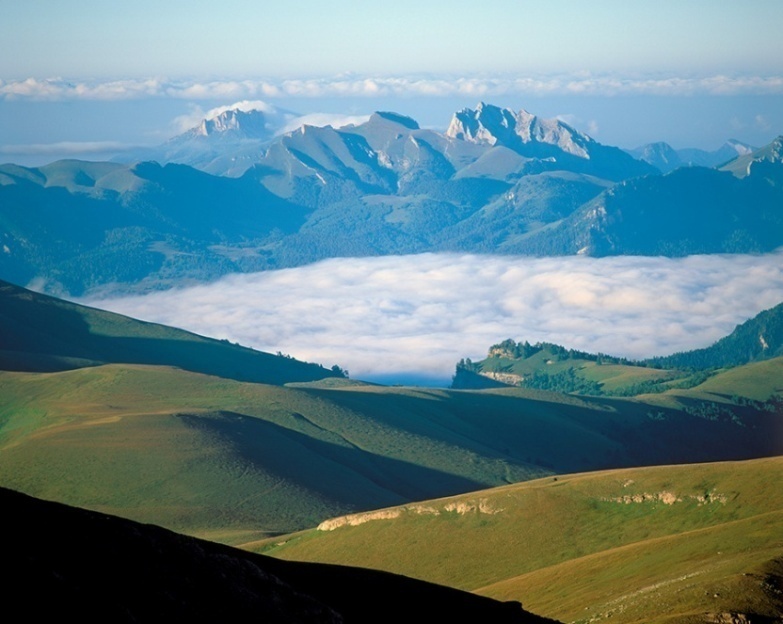 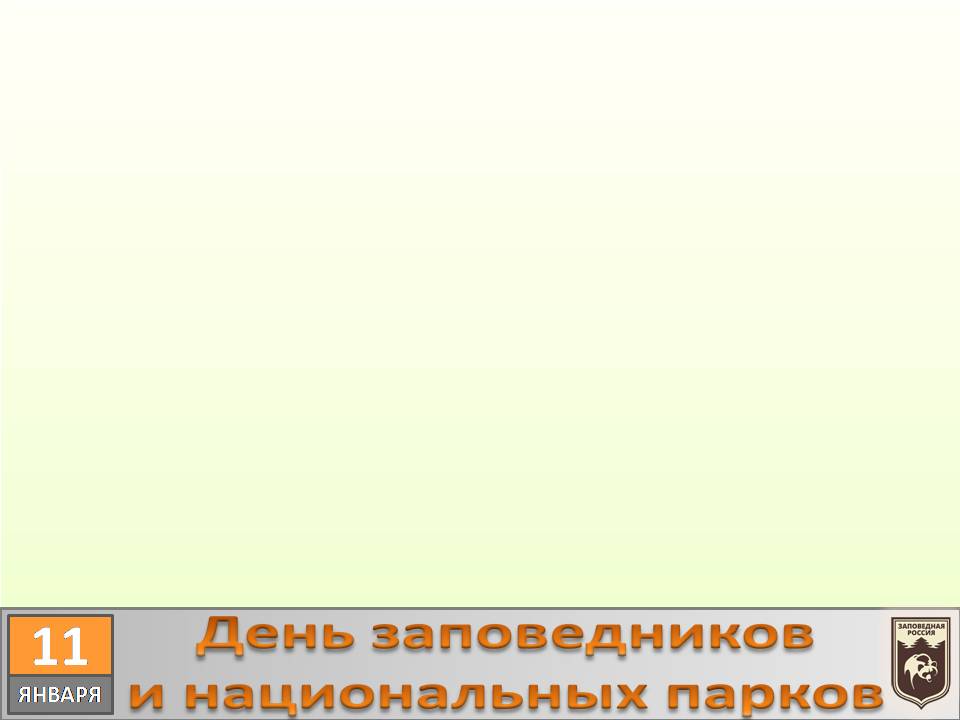 В том числе заповедником в 2017 году станут Васюганские болота. Заповедник «Васюганский» будет располагаться на территориях Томской и Новосибирской областях.
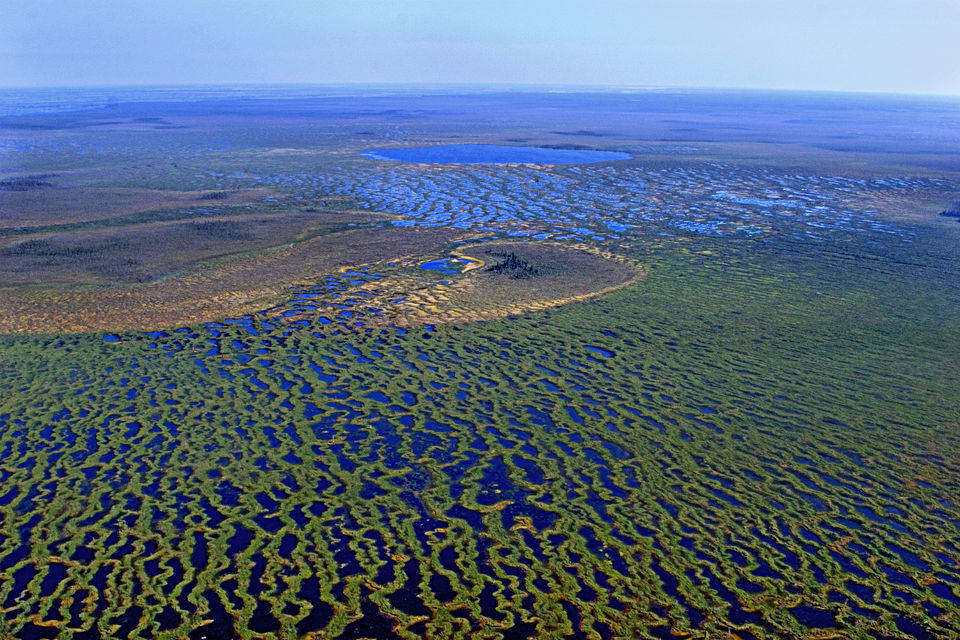 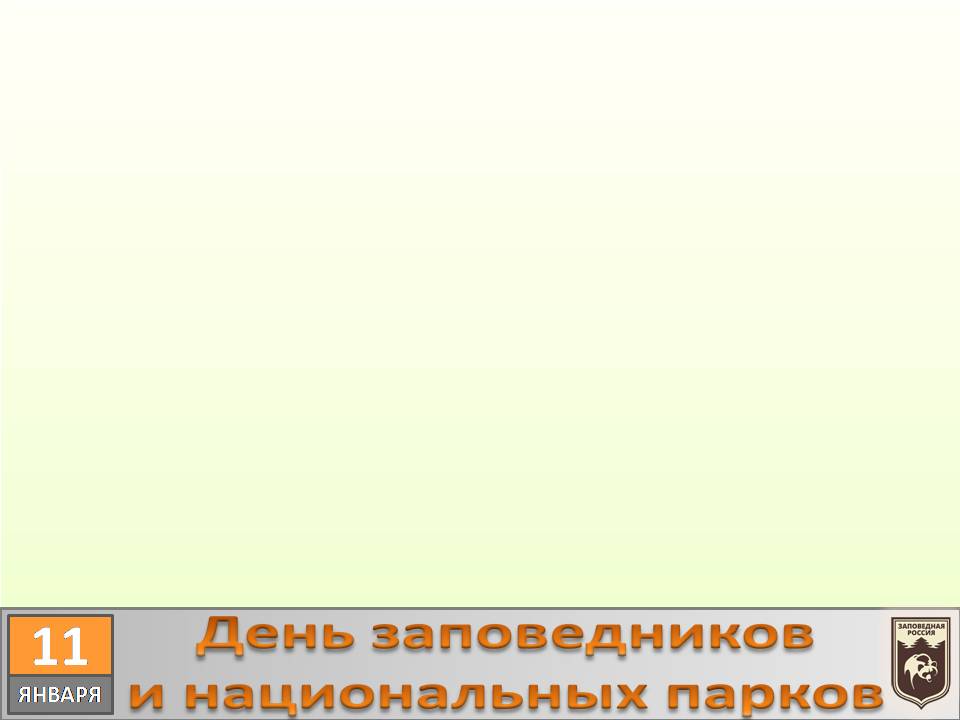 Васюганское болото возникло 10 тысяч лет назад и считается самым большим в мире. 
Его площадь превышает 53 тысячи км. 
Васюган является основным источником пресной воды в регионе, здесь расположены около 800 тысяч небольших озер.
Болото содержит огромные запасы торфа и противодействует парниковому эффекту.
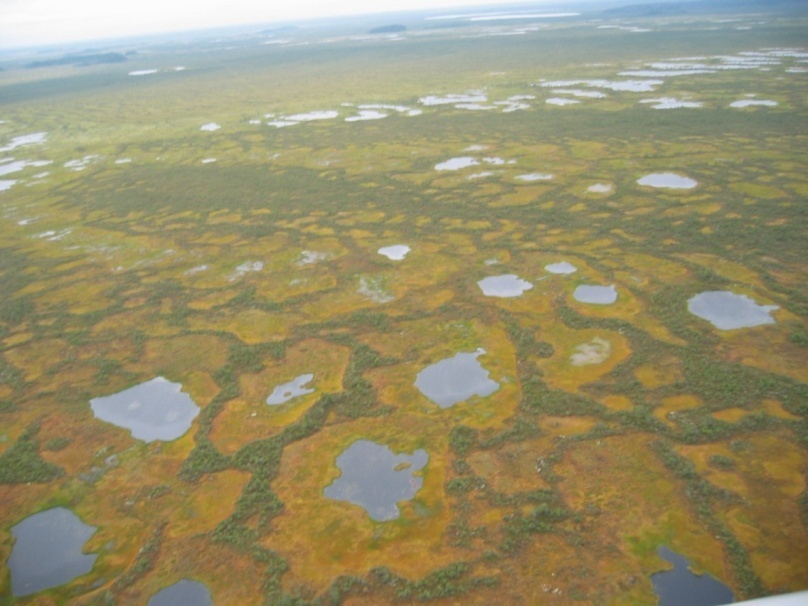 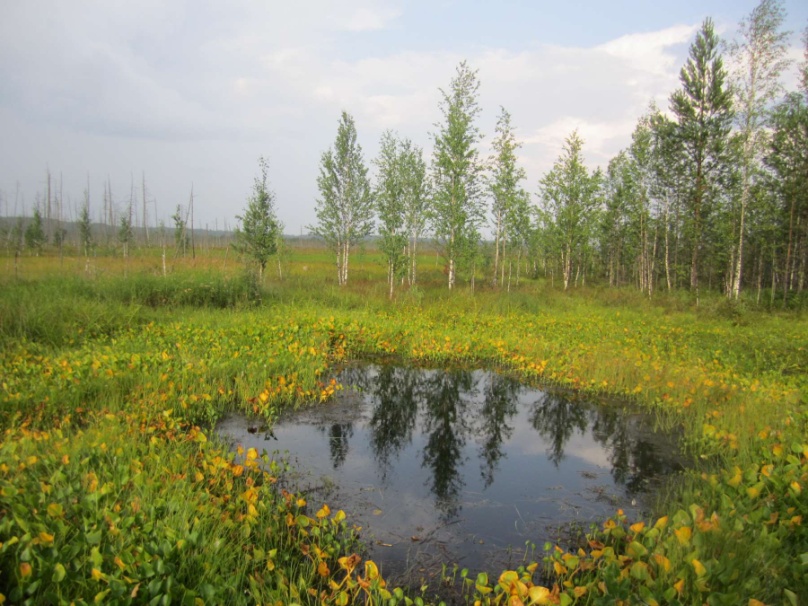 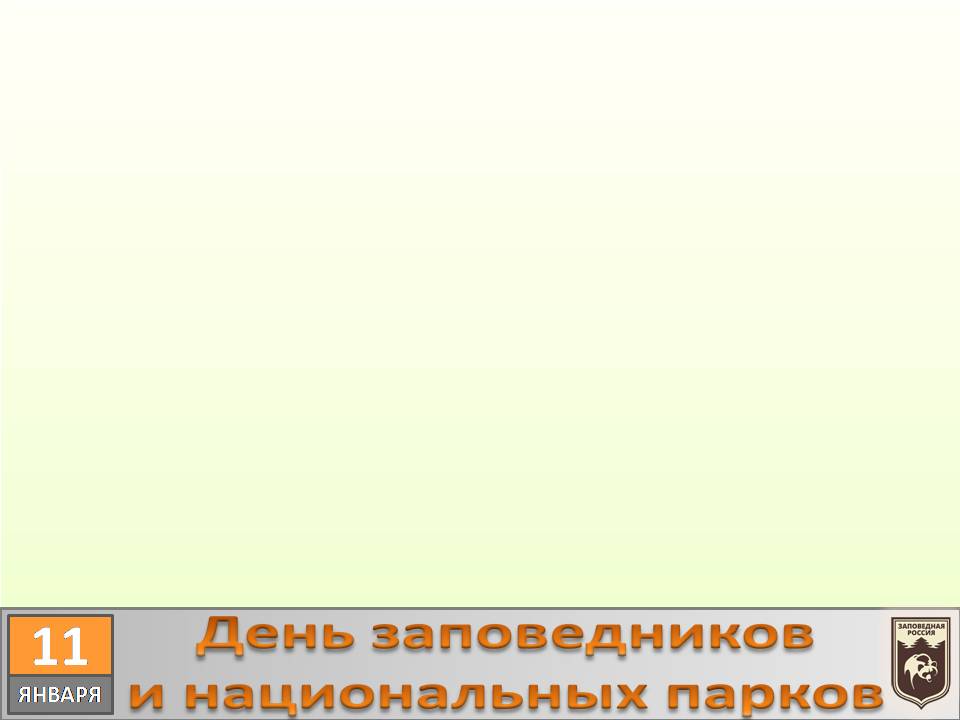 В соответствии с планом мероприятий, в 2017 году будет проведен цикл всероссийских и региональных мероприятий.

В Новосибирске 28.10.2017 — 30.10.2017 состоится XXI Международная экологическая студенческая конференция 

Конференция проводится при участии ведущих естественнонаучных институтов СО РАН и СО РАМН, а также при поддержке Департамента природных ресурсов и охраны окружающей среды Новосибирской области и Комитета охраны окружающей среды и природных ресурсов мэрии г. Новосибирска.
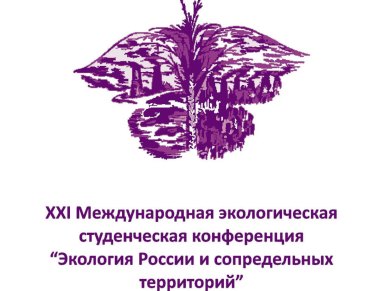 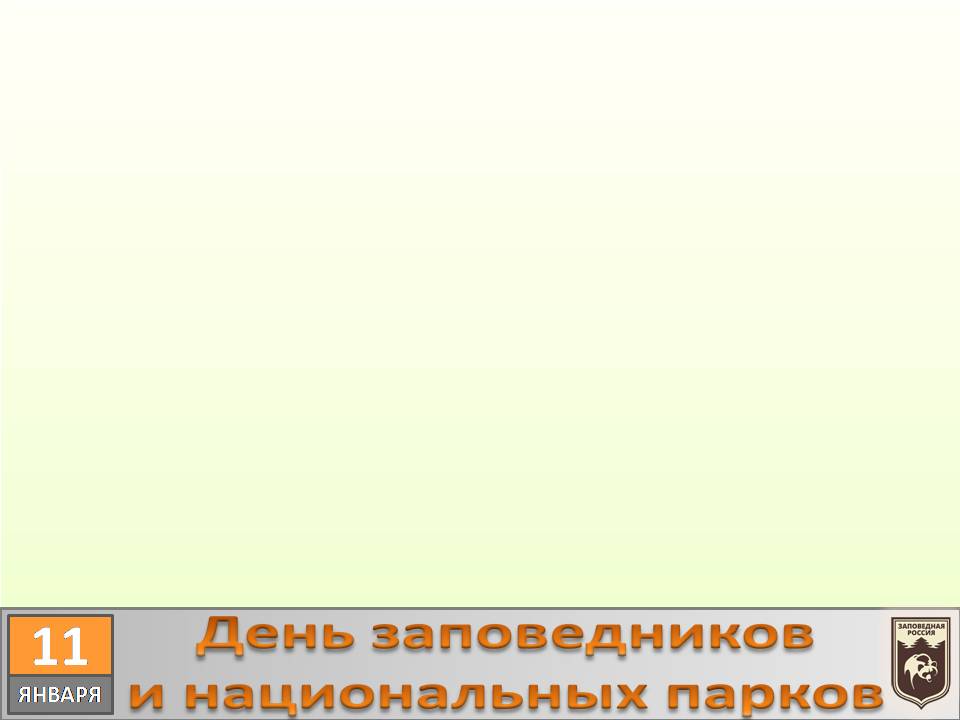 Международные усилия по сохранению биоразнообразия продолжаются чуть больше 100 лет. Потеря любого вида растений и животных – глубокая трещина в биологическом разнообразии Земли.
Человечество давно осознало эту опасность, и создание КРАСНЫХ КНИГ разного ранга стало первым шагом в его борьбе за сохранение животных и растений, подошедших к черте, из-за которой нет возврата. 
Красные книги стали инструментом инвентаризации редких и находящихся под угрозой исчезновения видов, научным фундаментом их охраны, главным оружием экологического просвещения.
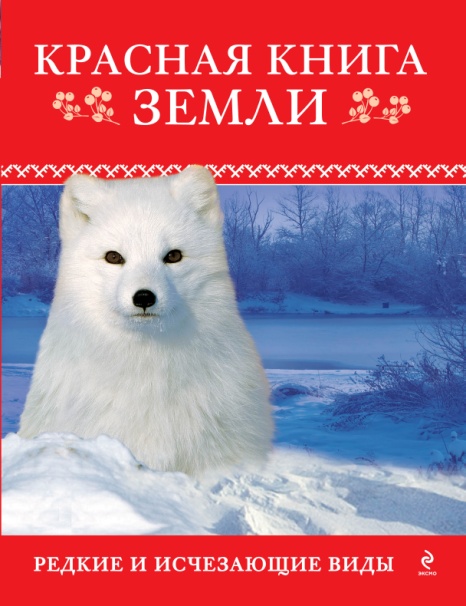 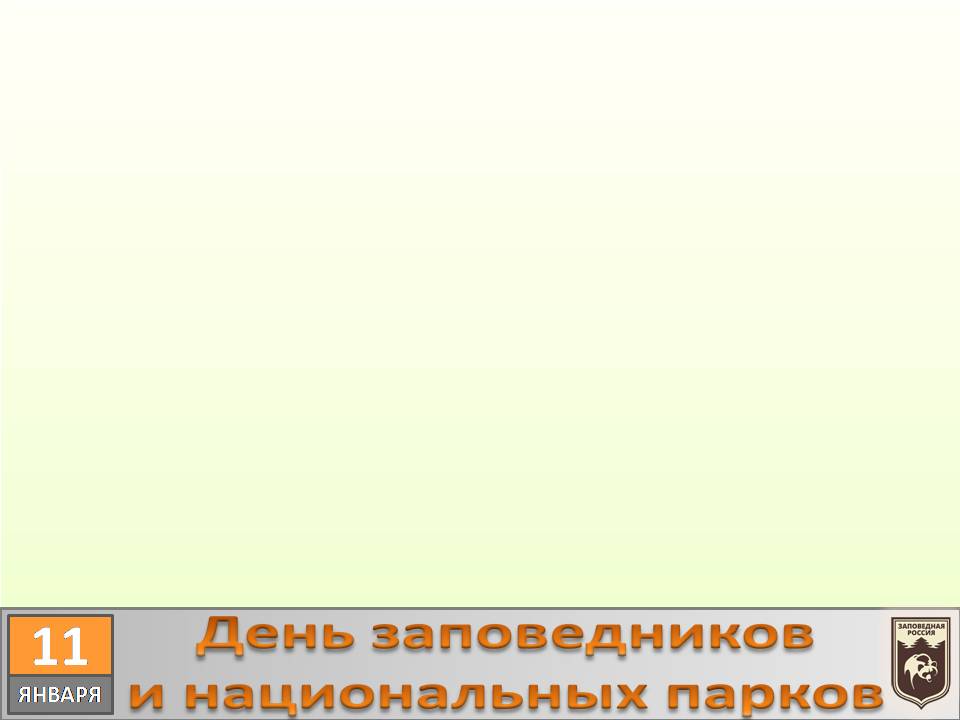 Уже в 1949 г. Международный союз охраны природы (МСОП) начал собирать информацию о редких  животных и растениях. 
Понадобилось 14 лет, чтобы в 1963 г. появилась первая Красная книга МСОП (Red Data Book).
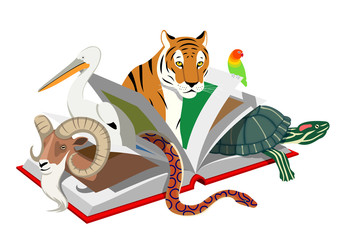 Два тома представляли собой сводку о 211 таксонах млекопитающих и 312 таксонах птиц. 
Это были скрепленные между собой как перекидной календарь страницы, каждая из которых посвящалась отдельному виду. 
Предполагалось, что листы будут выниматься и дополняться новыми в зависимости от ситуации с охраной редких животных.
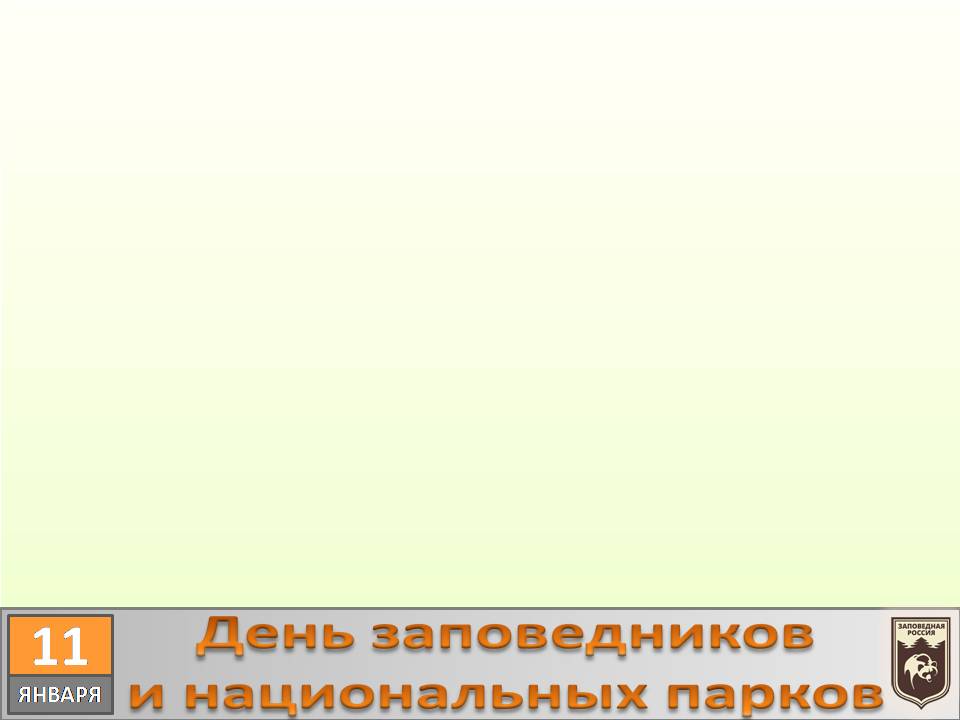 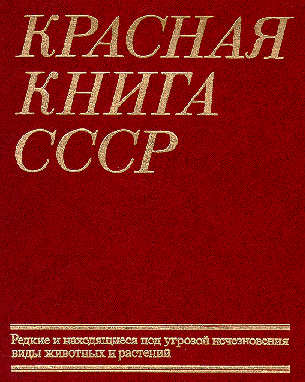 Первая Красная книга СССР появилась в 1978 году, ее выпуск был приурочен к открытию XIY  Генеральной ассамблеи Международного союза охраны природы (IUCN), проходившей в СССР, в Ашхабаде.

Второе издание Красной книги СССР увидело свет в 1984 году.
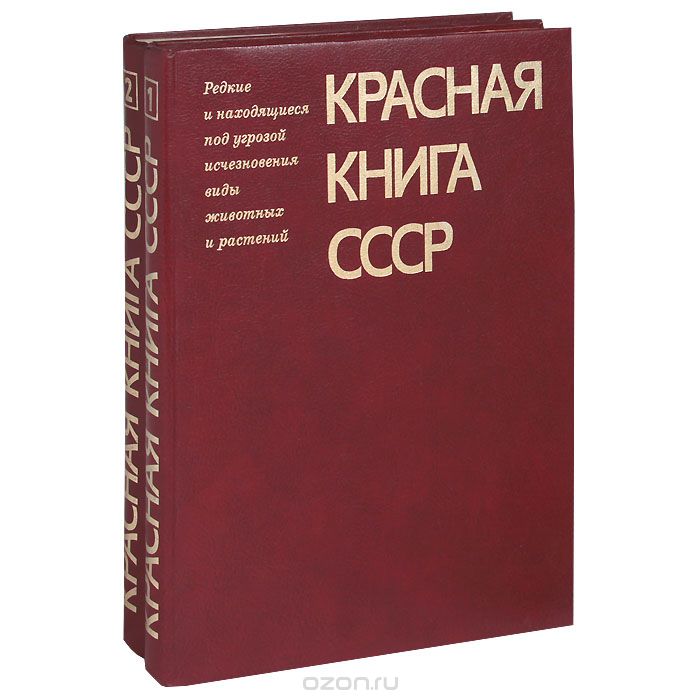 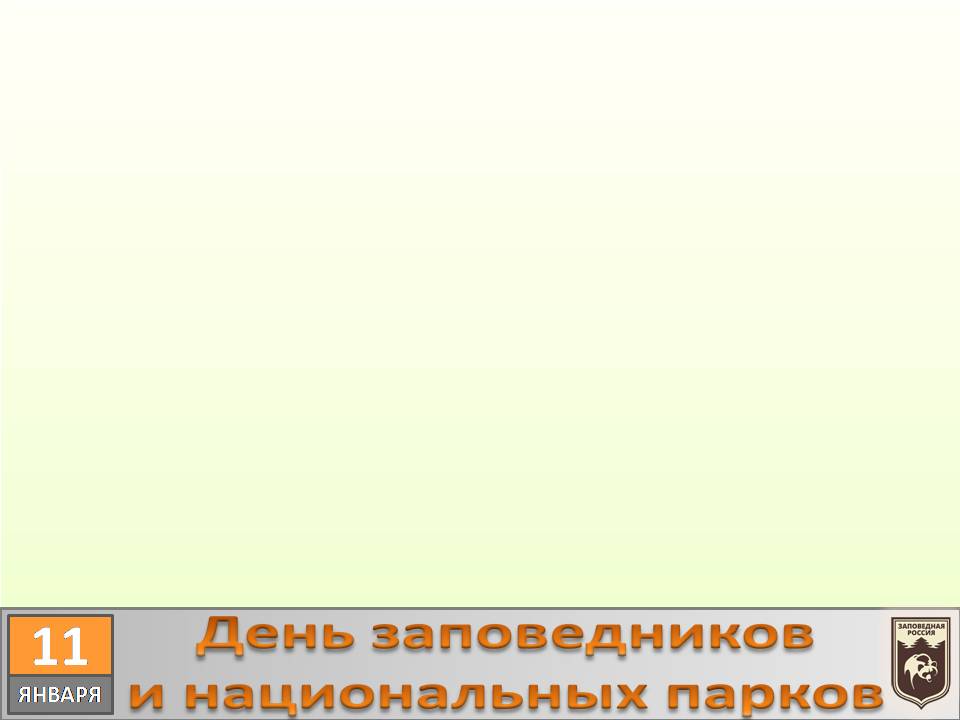 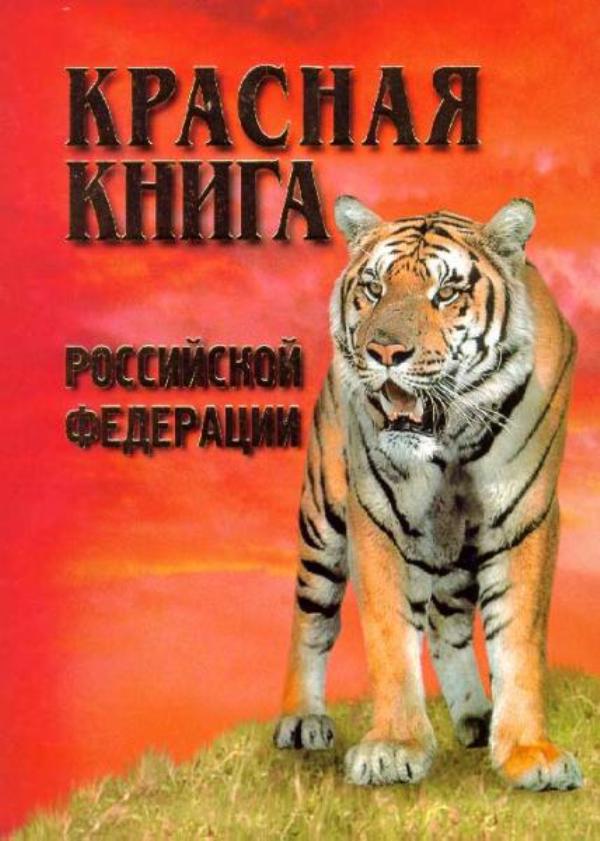 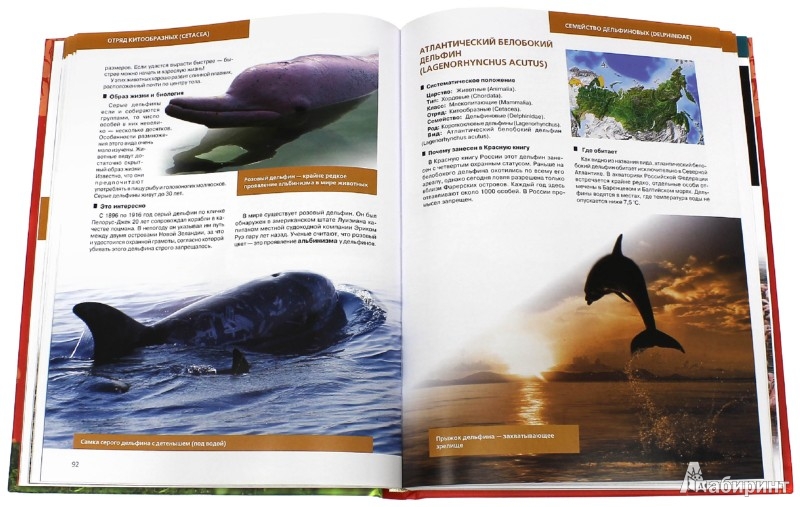 Красная книга Российской Федерации вышла в свет в 2001 году.
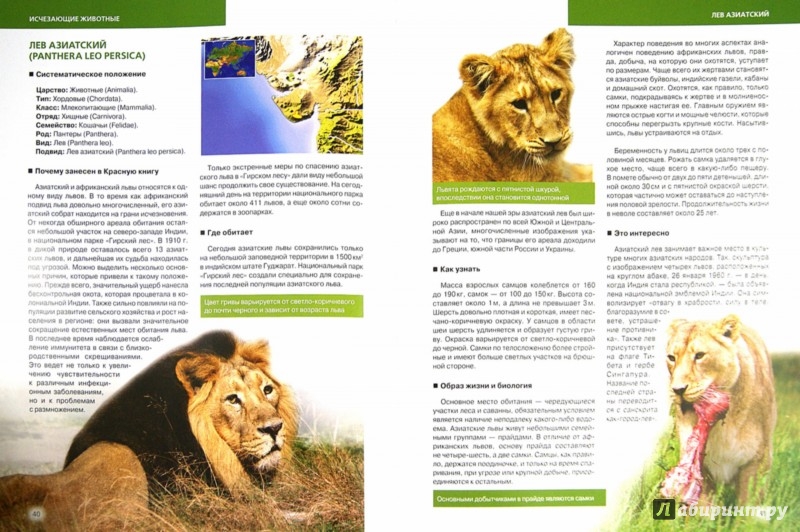 Она представляет собой 860 страниц текста, иллюстрирована цветными изображениями всех занесенных в неё животных и картами их ареалов. 
Всего в Красную книгу Российской Федерации занесено 8 таксонов земноводных, 21 таксон пресмыкающихся, 128 таксонов птиц и 74 таксона млекопитающих, всего 231 таксон.
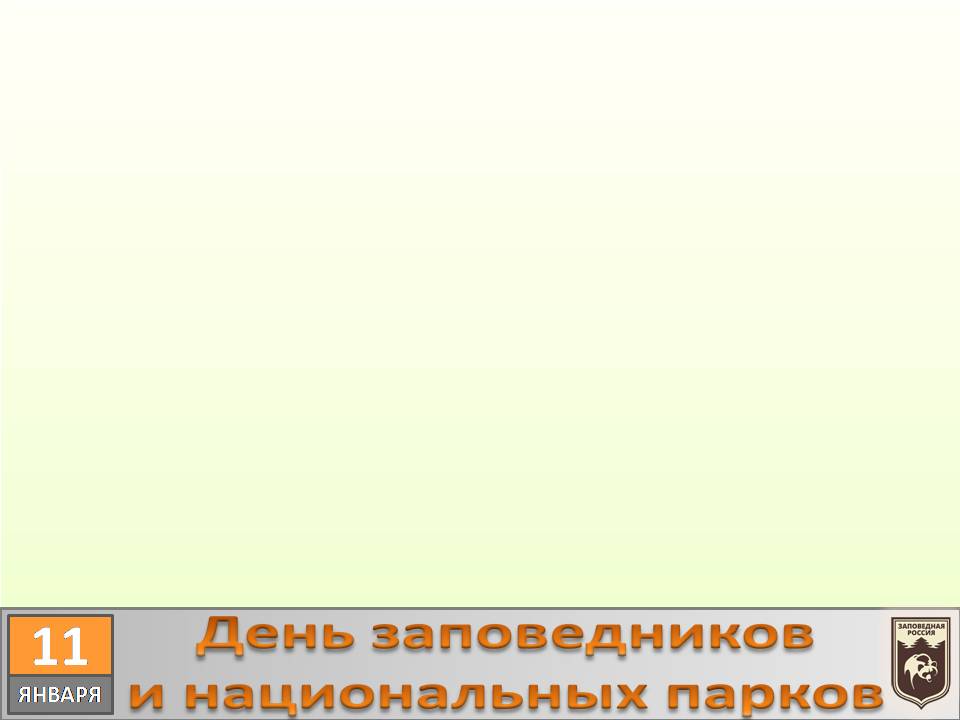 Сами страницы в Красной книге имеют различные цвета (страницы, конечно же, белые, но есть цветные рамочки)
Черные страницы
о видах, кого уже не встретишь в природе
Желтые страницы
о редких видах
Белые страницы
о видах, которые ещё только предстоит изучить
Серые страницы
о тех, кого всегда было не очень много
Красные страницы 
о тех, кто находится на грани вымирания
Зеленые страницы
о тех, численность которых удалось восстановить
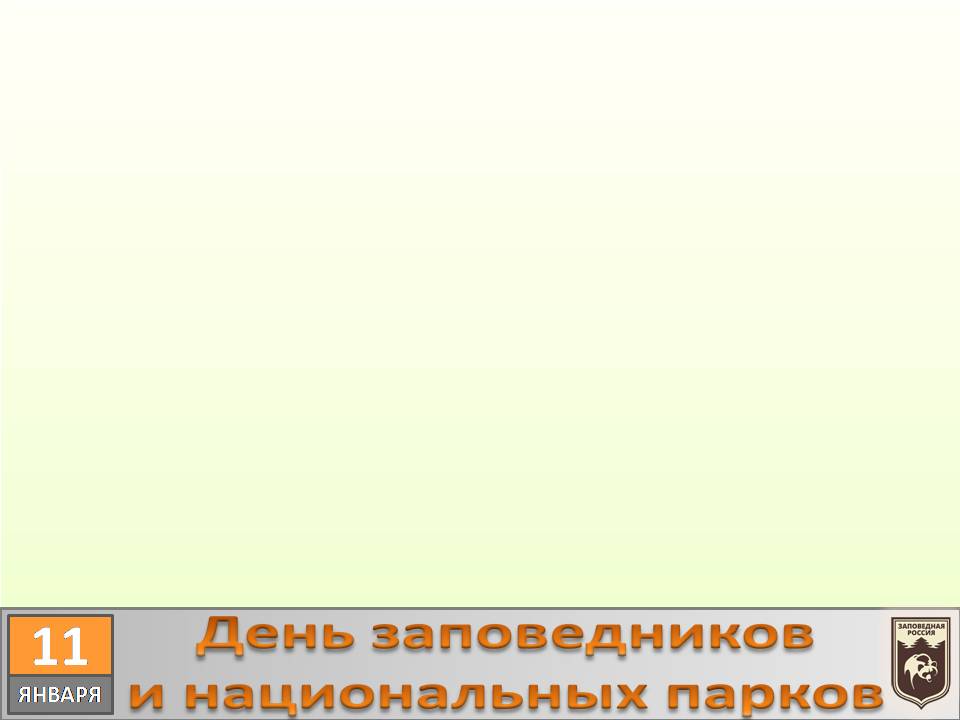 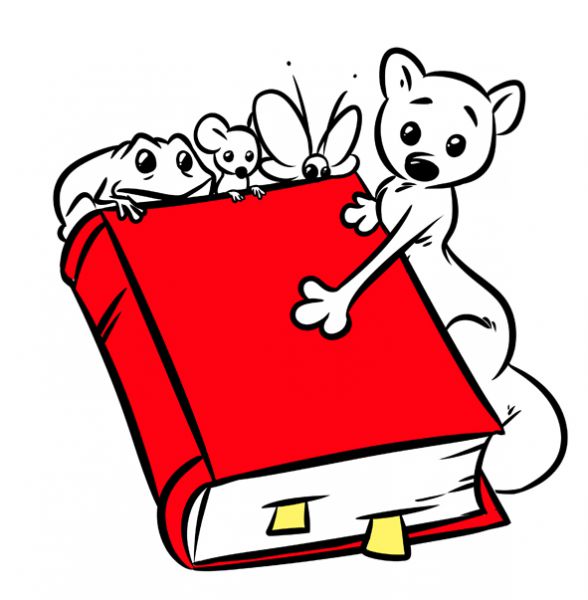 Если какие-то животные или растения уже не нуждаются в охране – их переносят на другие страницы книги.

Отрадно, что, кроме красных листов, появляются периодически и зеленые.
Красная книга является документом временного действия.

Люди постоянно узнают новое об исчезающих видах животных и растений, предлагают взять их под охрану и, соответственно, регулярно вносят их в Красную книгу.
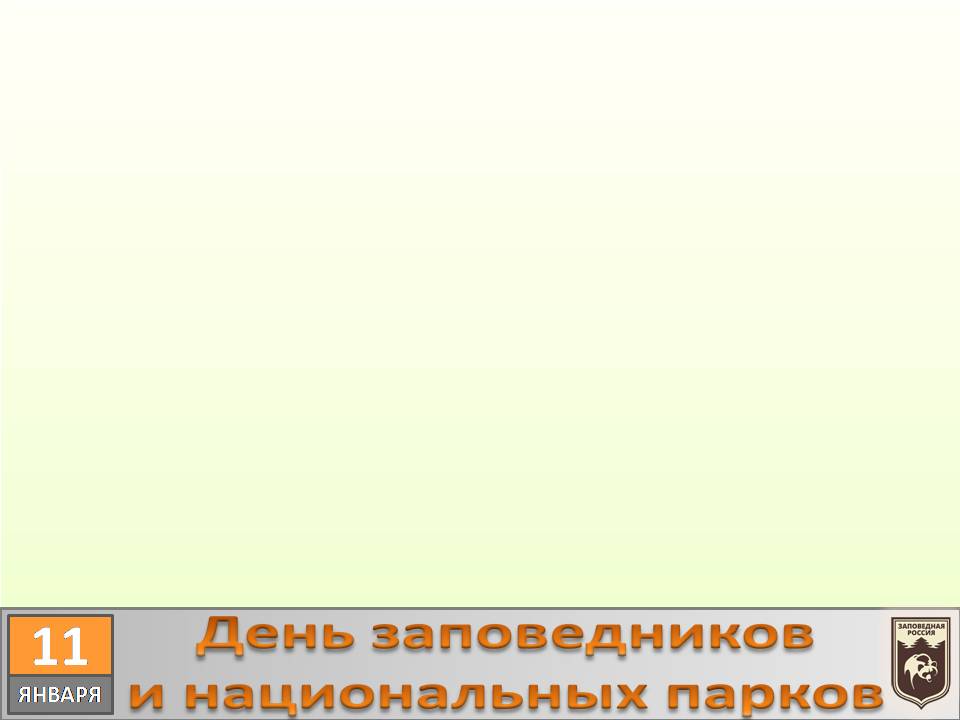 Заповедники стали спасением для редких животных и растений.
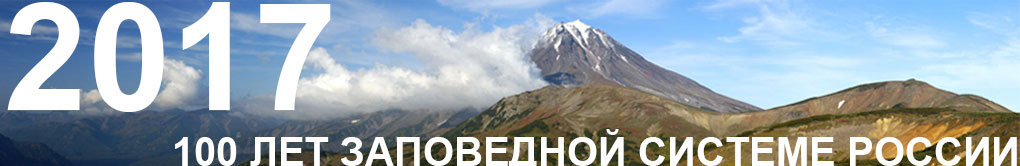 Только благодаря заповедникам удалось сохранить многие редкие виды животных, например зубра, горала, кулана, бухарского оленя, тигра и ряд других исчезающих животных, а из растений - пицундскую и эльдарскую сосны, тис, самшит, лотос и т. д.
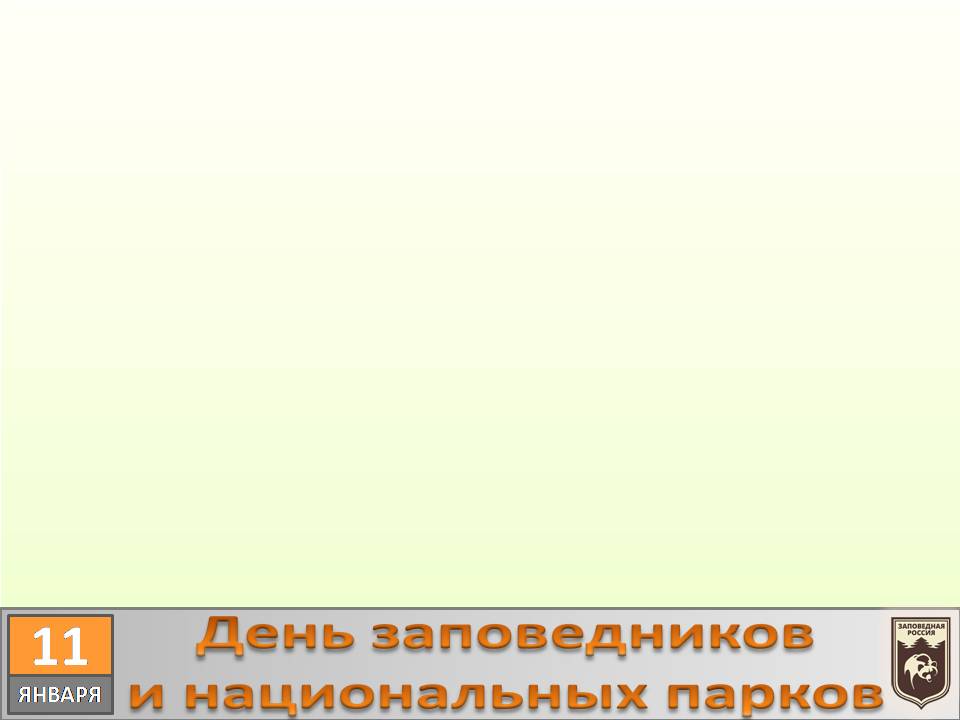 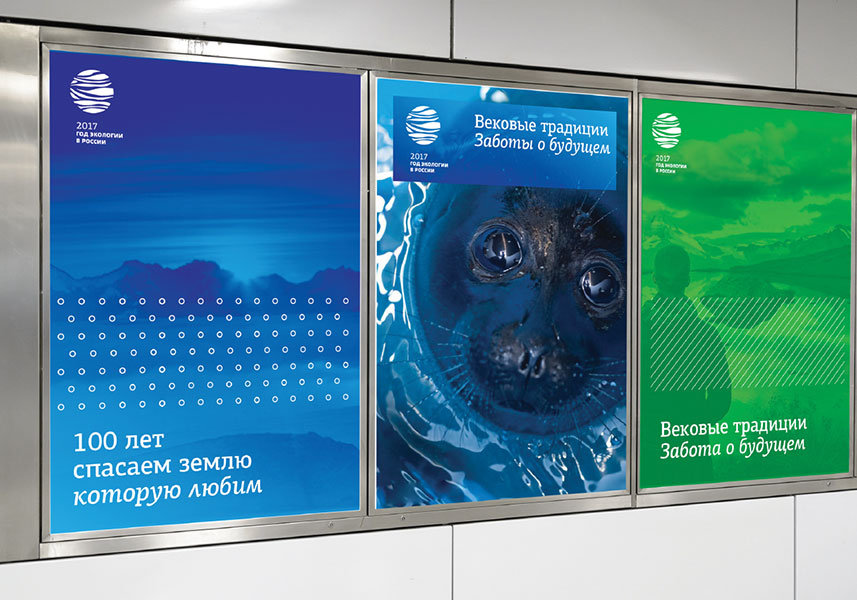 Охраняется Красной книгой
Сколько редких животных и птиц,
Чтобы выжил простор многоликий
Ради света грядущих зарниц.
Чтобы души не стали пусты,Охраняются звери,Охраняются змеиОхраняются даже цветы.
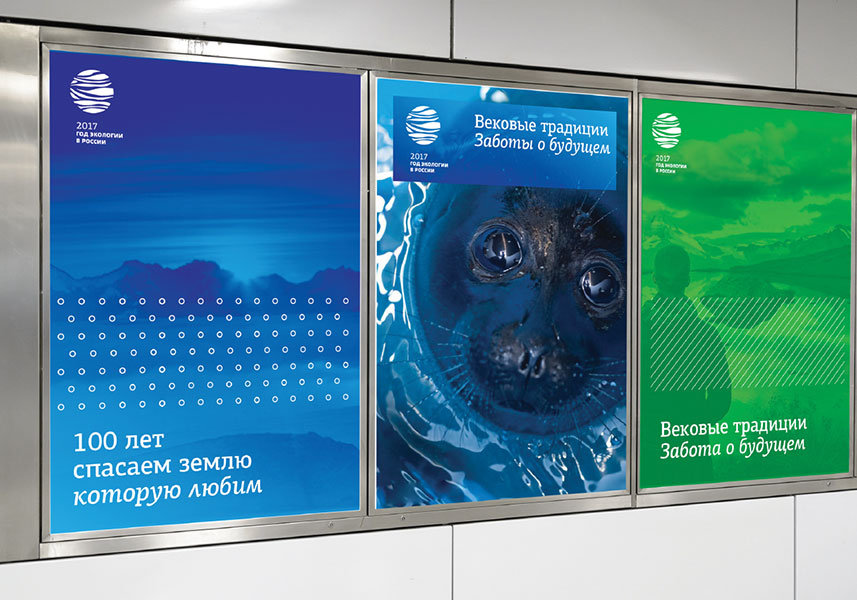